Bilanzierung 1) aus gutem Grund2) Hubertushof3) Musterklausur
Werner Holzheu
Anlagevermögen CM u Beispiele
Aus Gutem Grund
Hubertushof
Musterklausur
Bilanzierung Anlagevermögen
Ziel: Jahresabschlussarbeiten beim Anlagevermögen (AV) durchführen können: AV beschreiben können, Prinzipien erklären können, Bewertung durchführen können;
3) Welche Prinzipien gelten
bei der Bewertung?
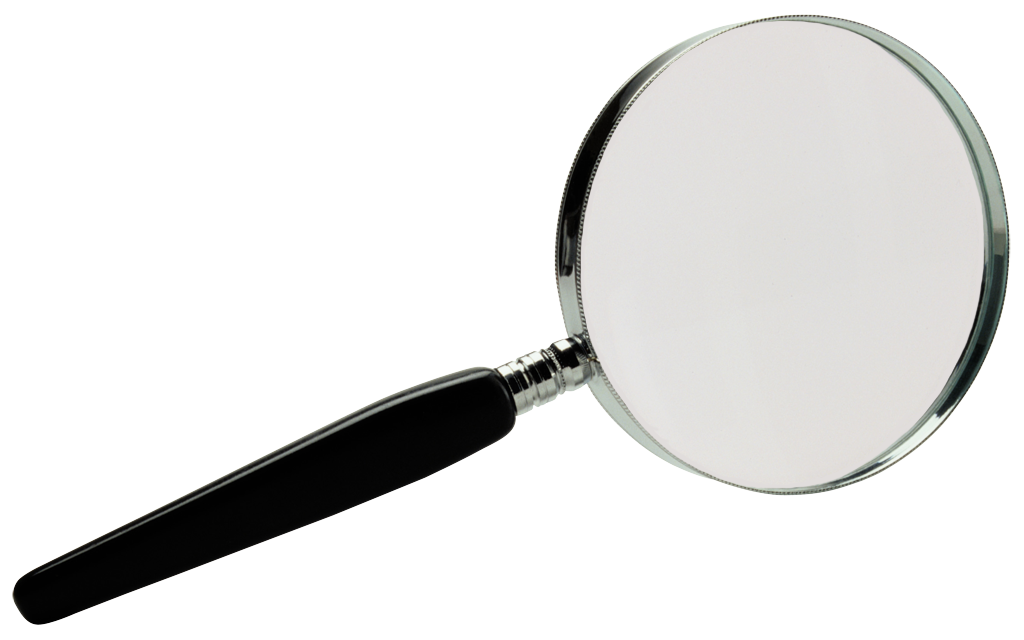 2) Was ist AV?
1) Wo?
A
P
Vermögen, welches langfristig dem Betrieb zur Leistungserstellung dient: z.B. Grundstücke, Gebäude,  
Nicht abnutzbares AV: z.B. Grdst. (i.d.R. keine Abschr.)
Abnutzbares AV: Gebäude, Maschinen, BGA
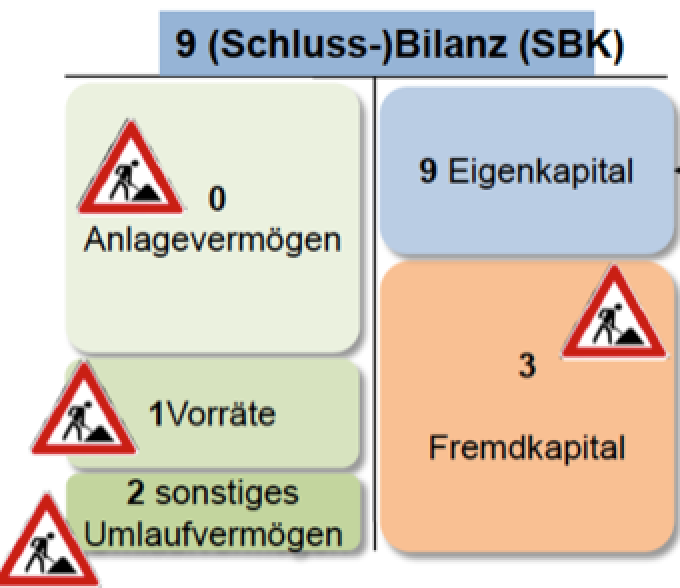 Gemildertes Niederstwertprinzip,
(Unterprinzip des Vorsichtsprinzips) d.h. bei einer Wertminderung muss der niedrigere Wert am Bilanzstichtag angesetzt werden. Bei einer Werterhöhung kann bis zum Anschaffungswert aufgewertet werden (z.B. bei Grundstücken relevant).
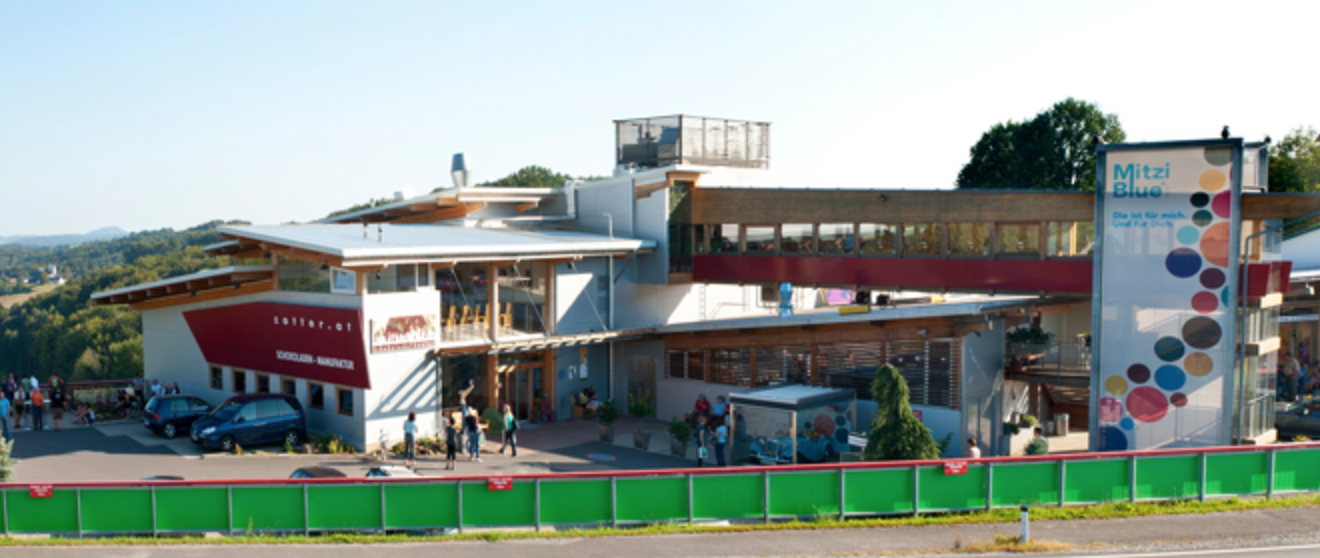 4) Was ist wann zu tun?
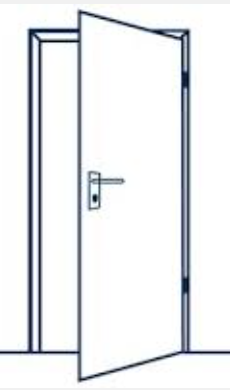 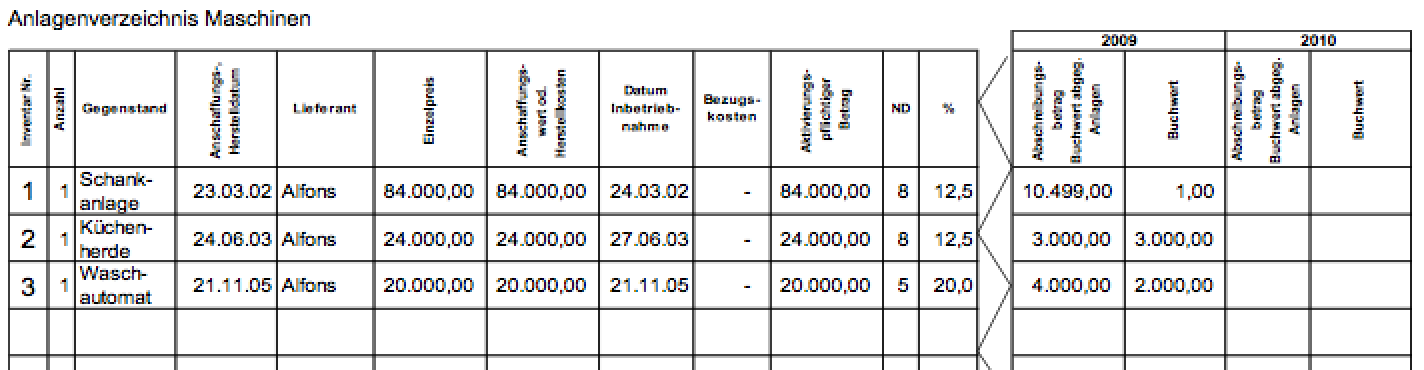 X  X
X  X
X       X    X        X   X         X        X      X      x       x        x                  x     x
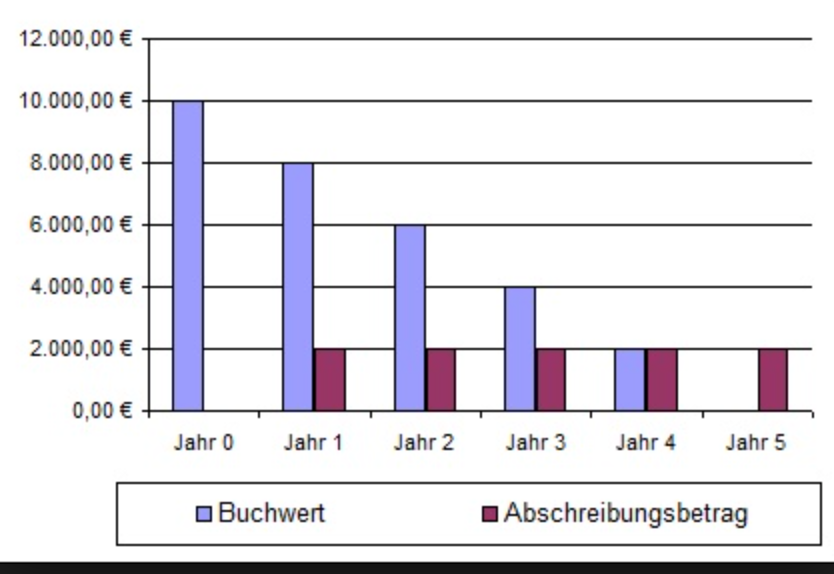 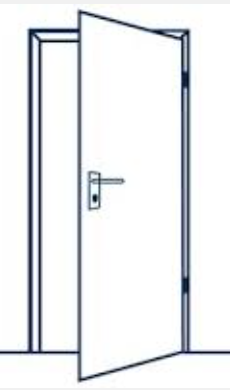 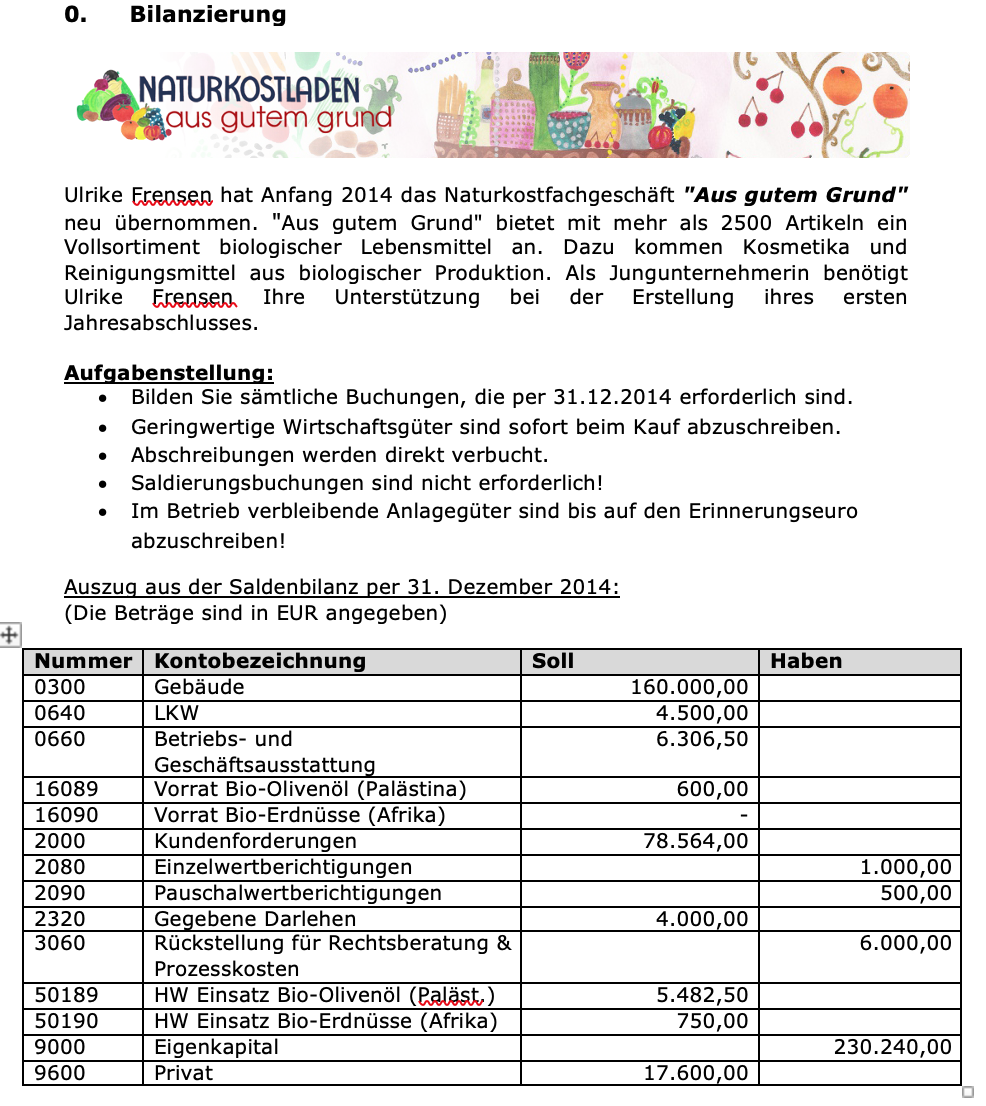 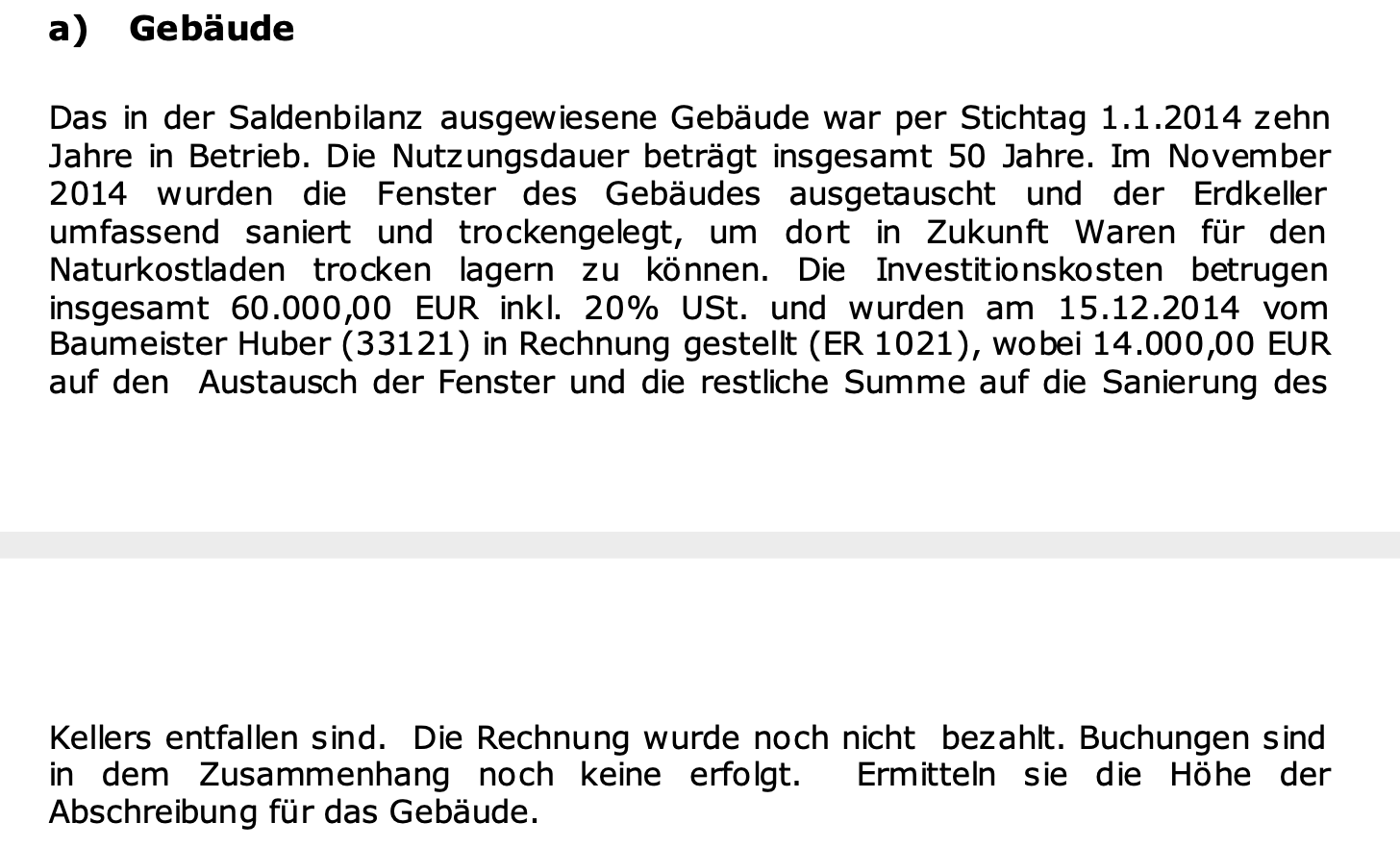 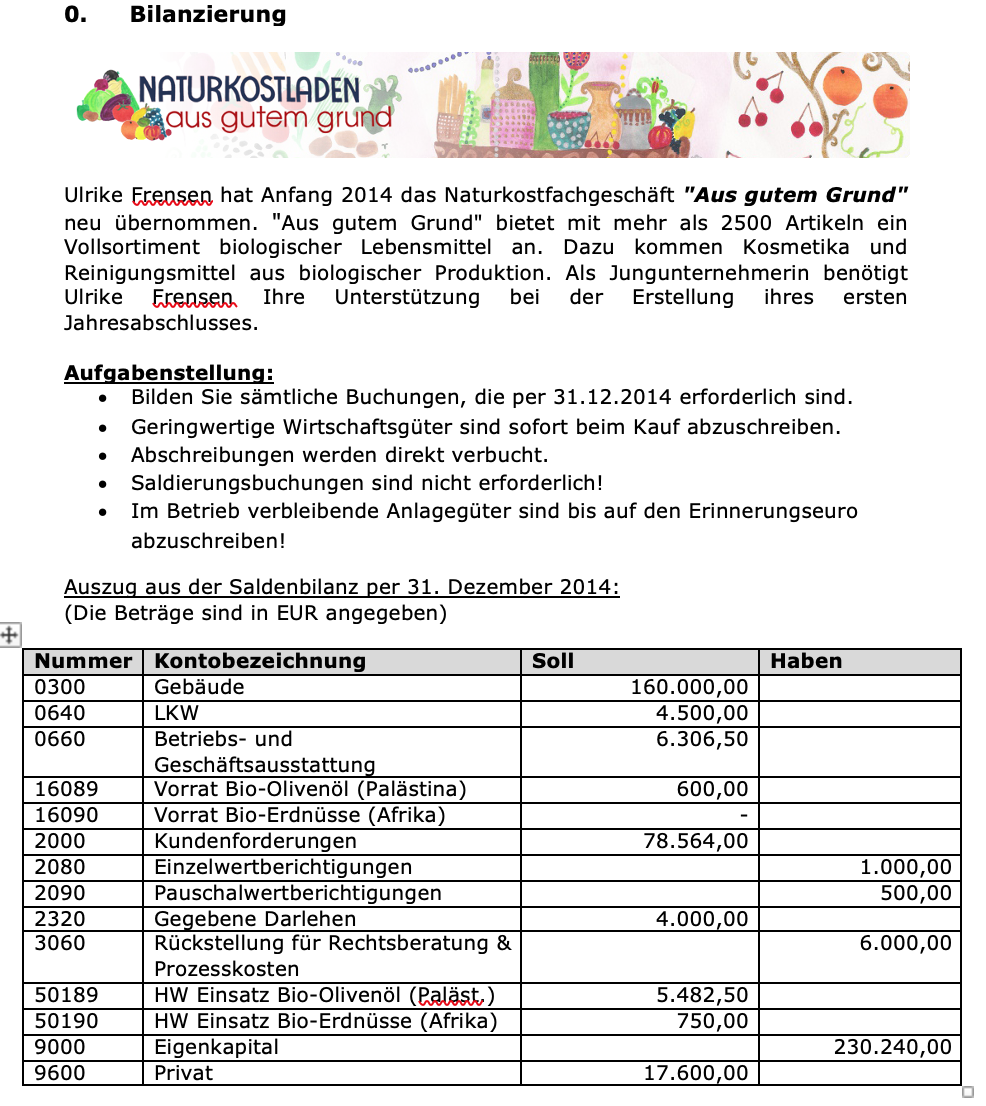 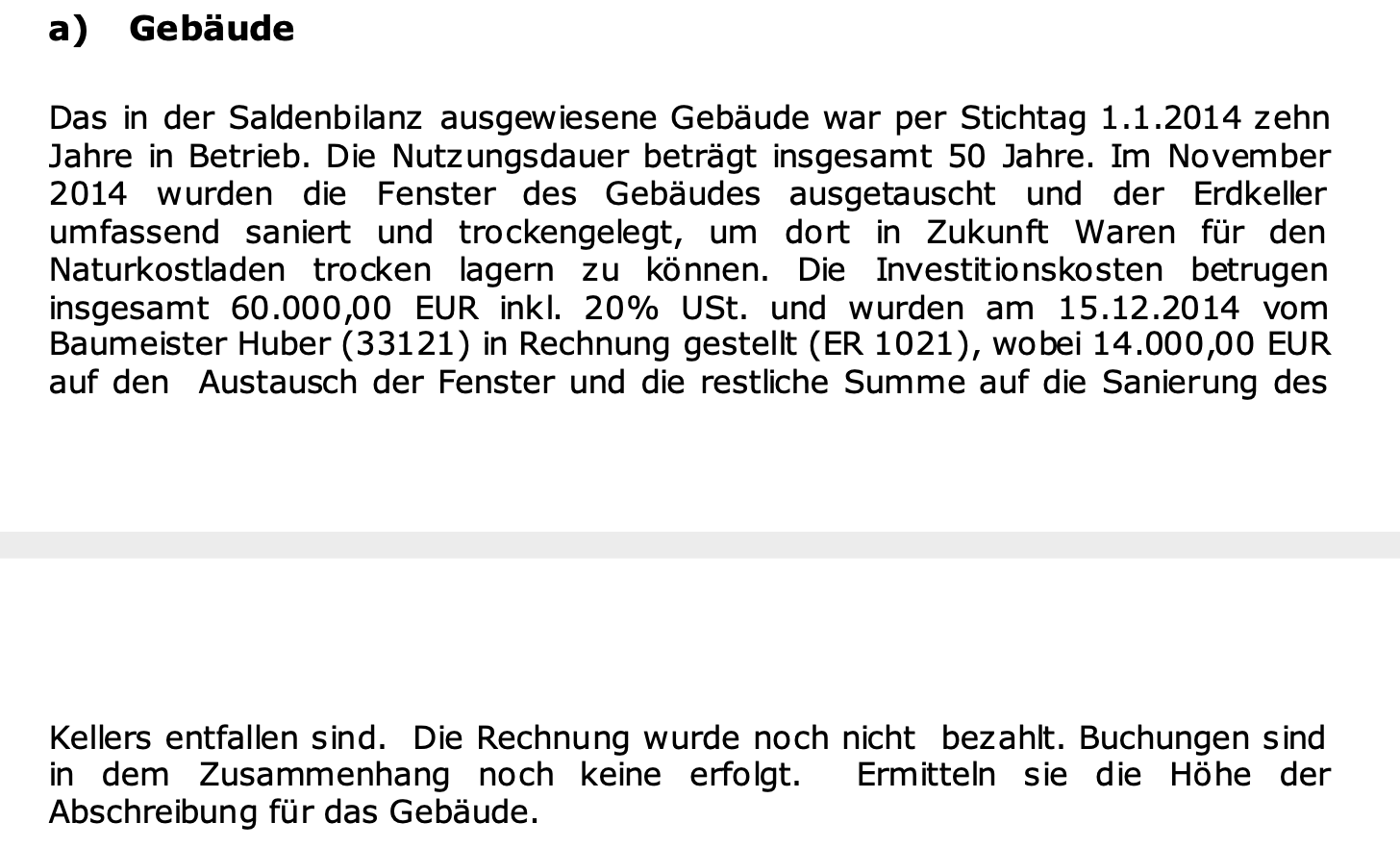 Zugang verbuchen: Trennung in 7 Instandhaltung und 0 Gebäude
Afa alt: a) AW/ND, b) BW 1.1./RND 1.1., c) AW*Abschreibungs %satz
AfA neuer Teil: - was in 1 auf 0 gebucht wurde muss über die Restnutzungsdauer zum 31.12. abgeschrieben werden: 
Umbau in 2. HJ: RND-0,5, AW/RND/2,             
wenn Umbau in 1. HJ: AW / RND 1.1.
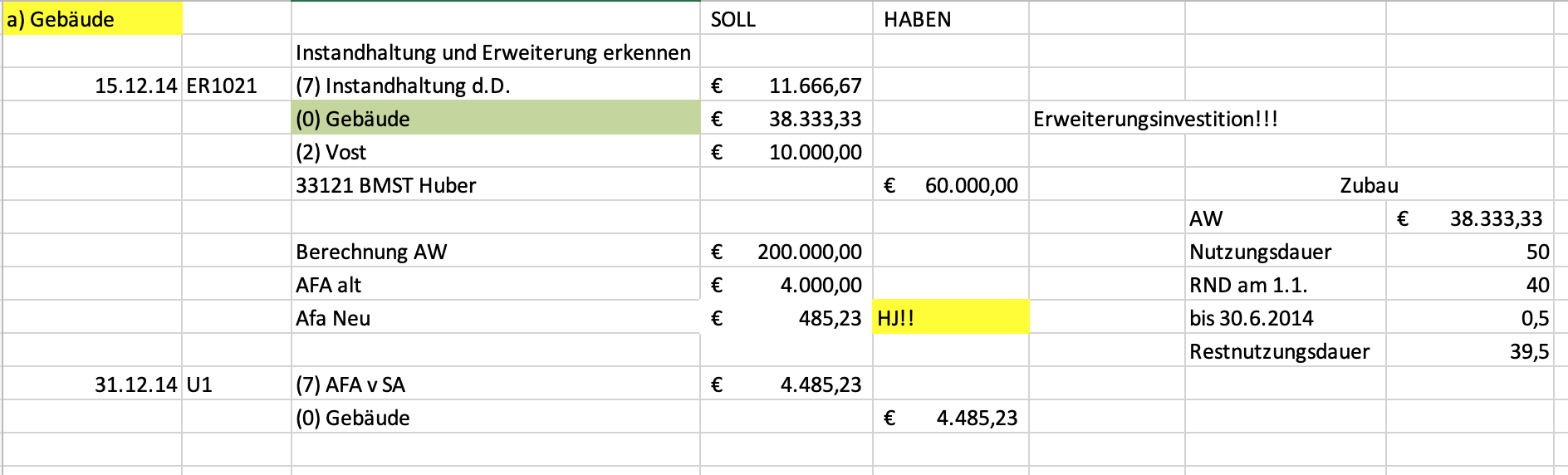 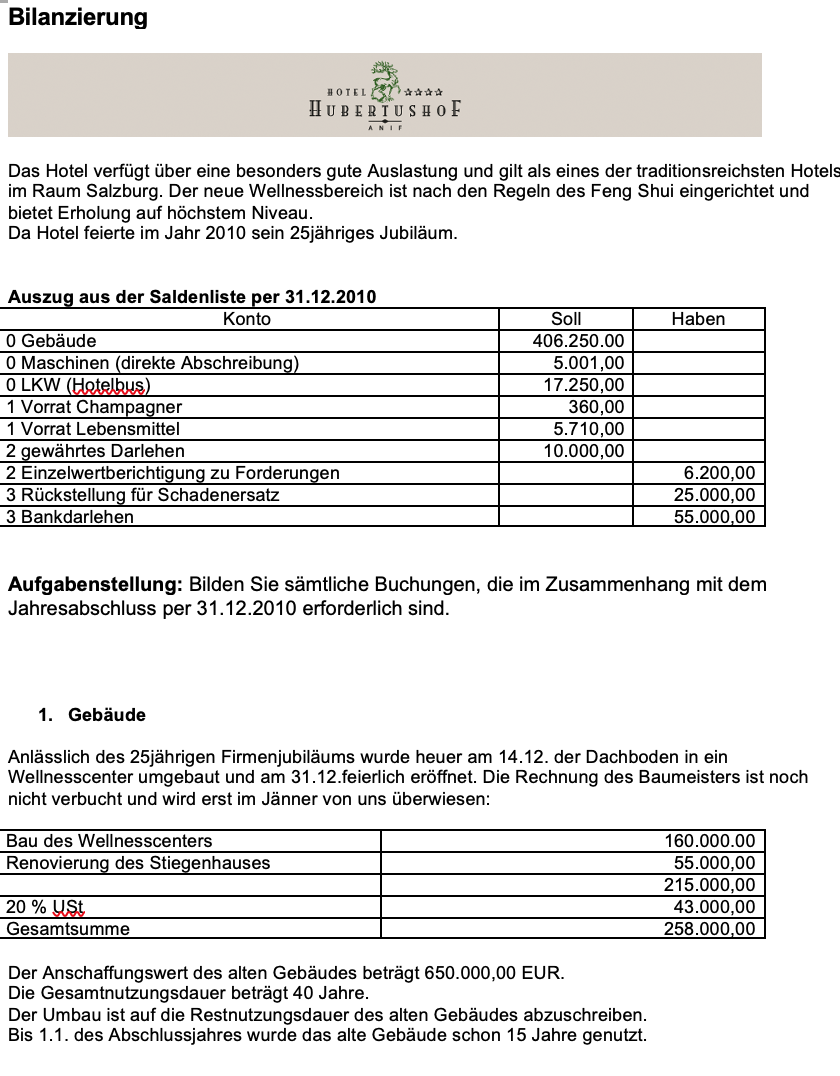 Zugang verbuchen: Trennung in 7 Instandhaltung und 0 Gebäude
Afa alt: a) AW/ND, b) BW 1.1./RND 1.1., c) AW*Abschreibungs %satz
AfA neuer Teil: - was in 1 auf 0 gebucht wurde muss über die Restnutzungsdauer zum 31.12. abgeschrieben werden: 
Umbau in 2. HJ: RND-0,5, AW/RND/2,             
wenn Umbau in 1. HJ: AW / RND 1.1.
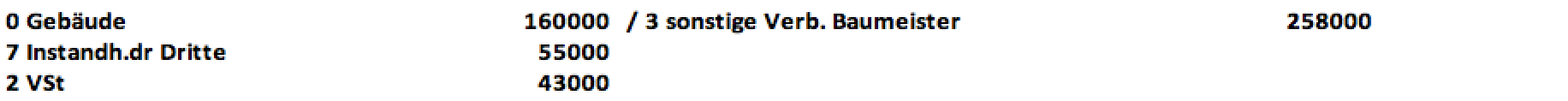 AfA alt: a) AW/ND, b) BW 1.1./RND 1.1., c) AW*Abschreibungs %satz
a) 650.000/40 = 16.250
b) 406.250/25 = 16.250

AfA neu: 160.000 / 24,5 / 2 = 3.265,31
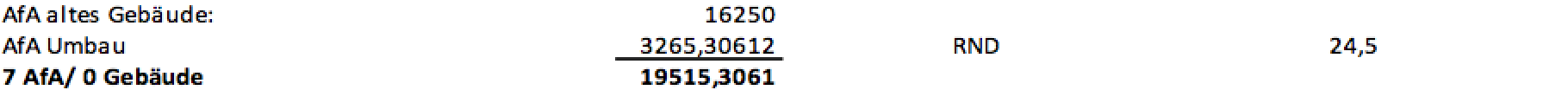 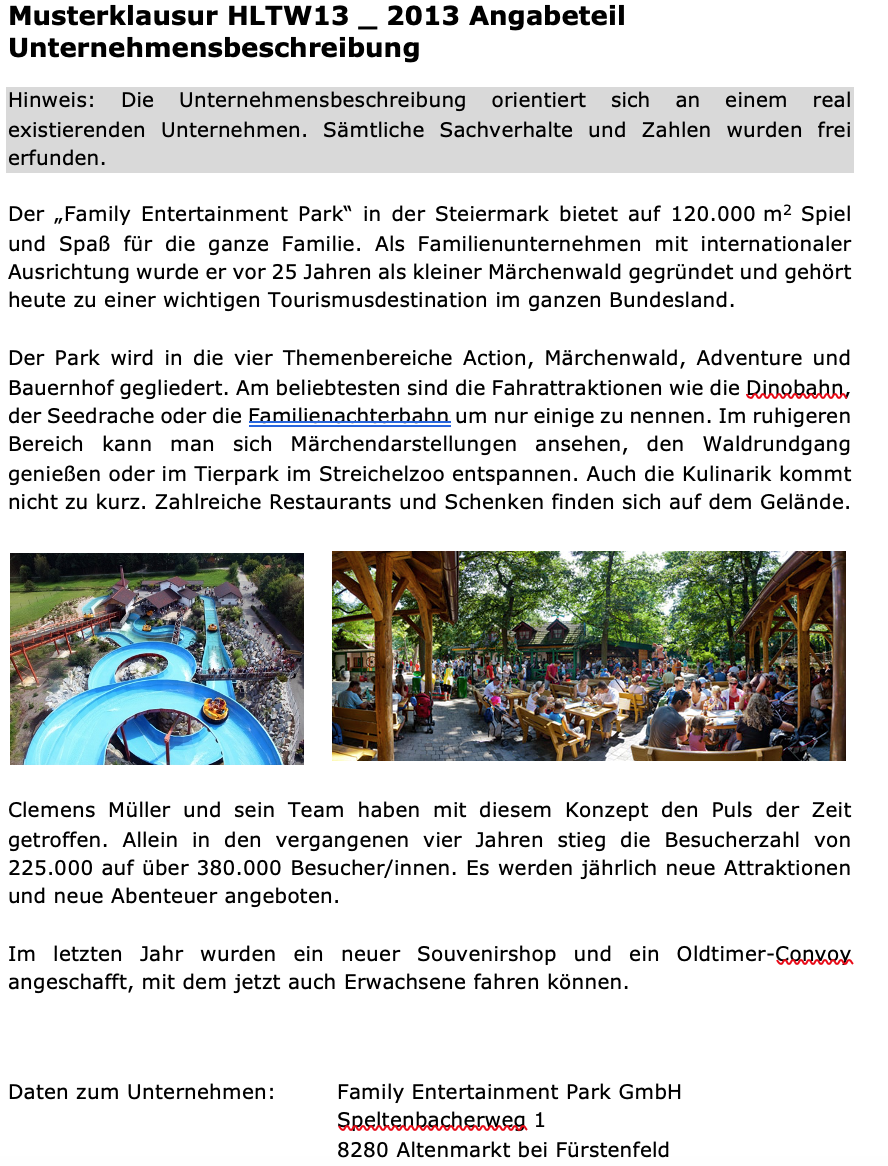 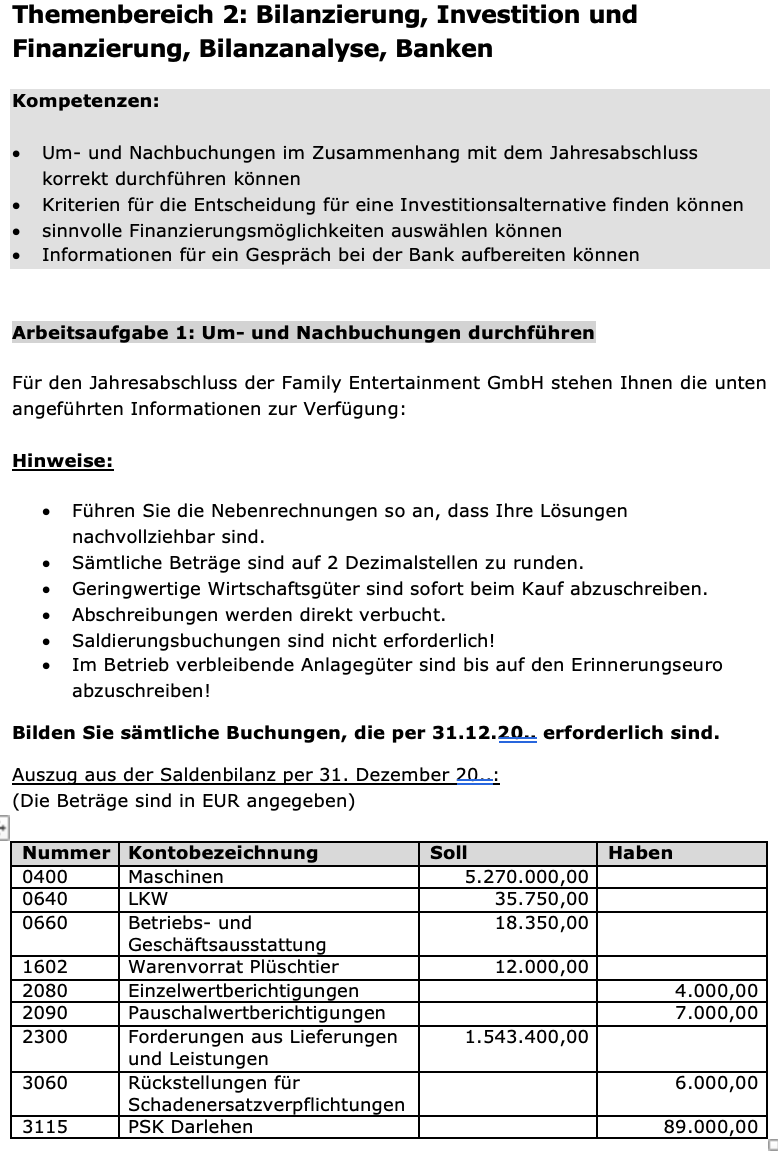 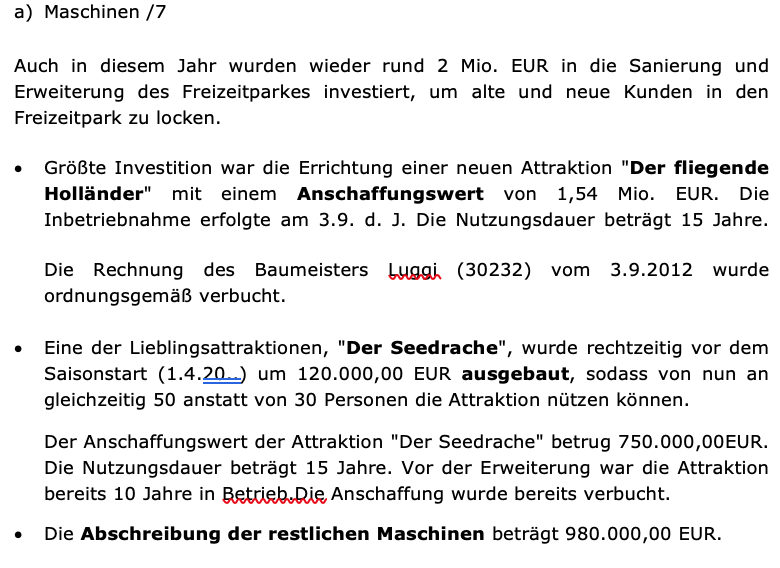 Zugang verbuchen: Trennung in 7 Instandhaltung und 0 Gebäude
Afa alt: a) AW/ND, b) BW 1.1./RND 1.1., c) AW*Abschreibungs %satz
AfA neuer Teil: - was in 1 auf 0 gebucht wurde muss über die Restnutzungsdauer zum 31.12. abgeschrieben werden: 
Umbau in 2. HJ: RND-0,5, AW/RND/2,             
wenn Umbau in 1. HJ: AW / RND 1.1.
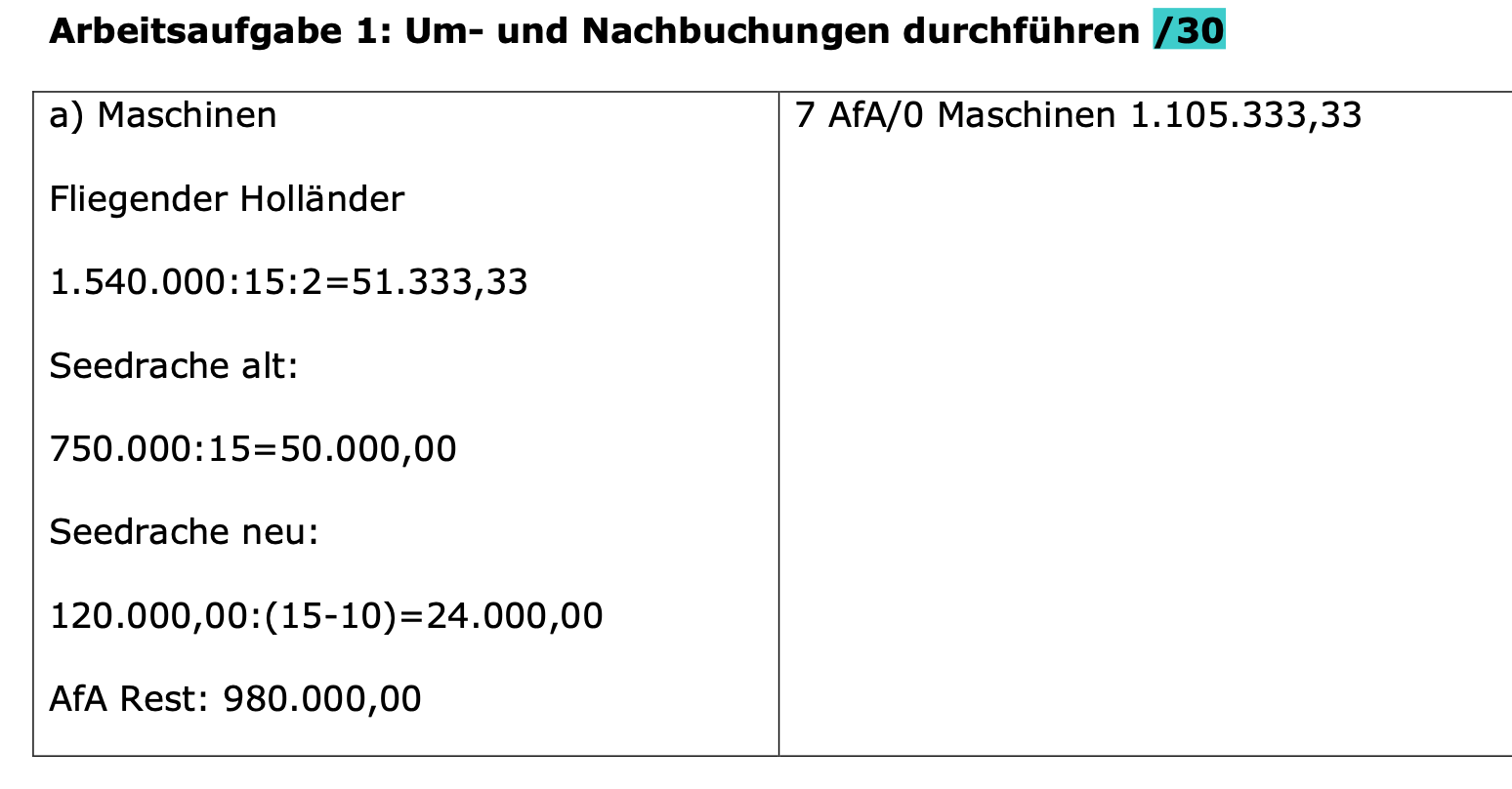 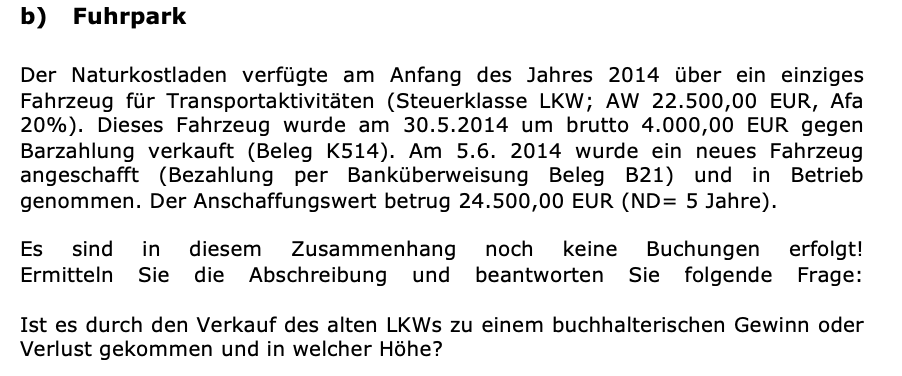 Verkauf alter LKW buchen, Einkauf neuer PKW buchen, oder beides wenn in einem Beleg Tausch buchen, ggf. Versicherungserlös buchen (ohen UST)
Berechnung und Verbuchung beier Abschreibungen (alt und neu)
Alt: wenn Abgang 1. HJ > Halbjahresabschreibung (weniger als 6 Monate Nutzung)
       wenn Abgang im 2. HJ > Ganzjahresabschreibung (mehr als 6 Monate Nutzung)
Neu: Wenn Zugang 1. HJ: Ganzjahresabschreibung (mehr als 6 Monate Nutzung)
          wenn Zugang 2. HJ: Halbjahresabschreibung (weniger als 6 Monate Nutzung)
Berechnung und Verbuchung des Restbuchwertes: alt
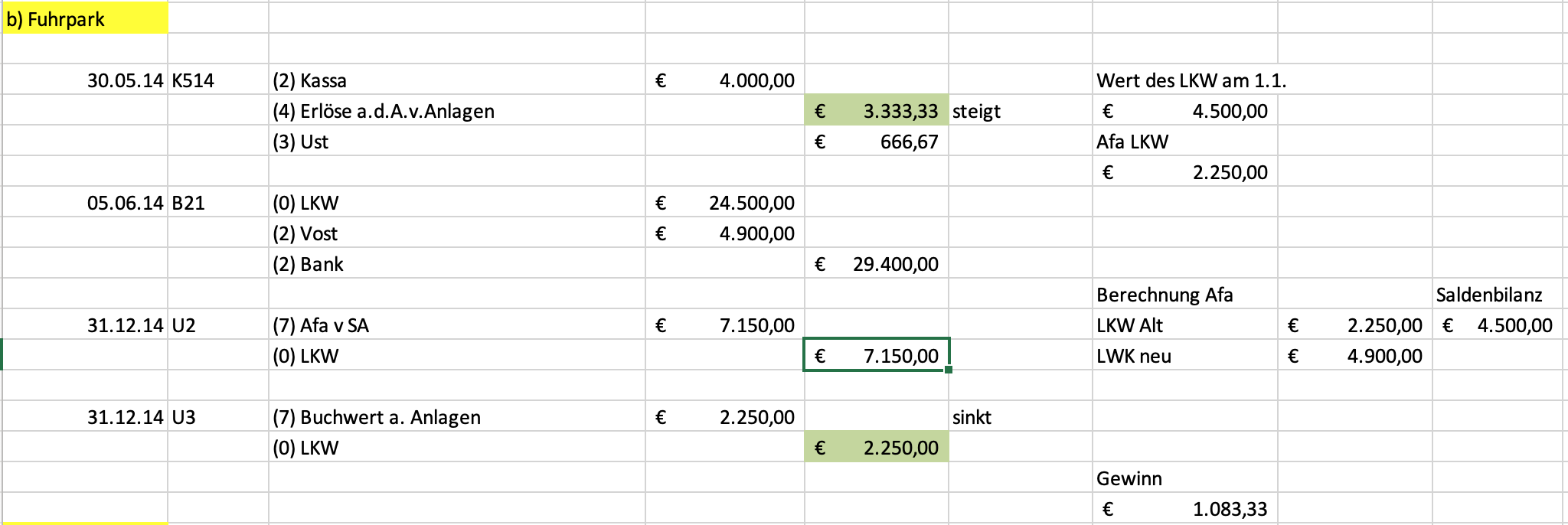 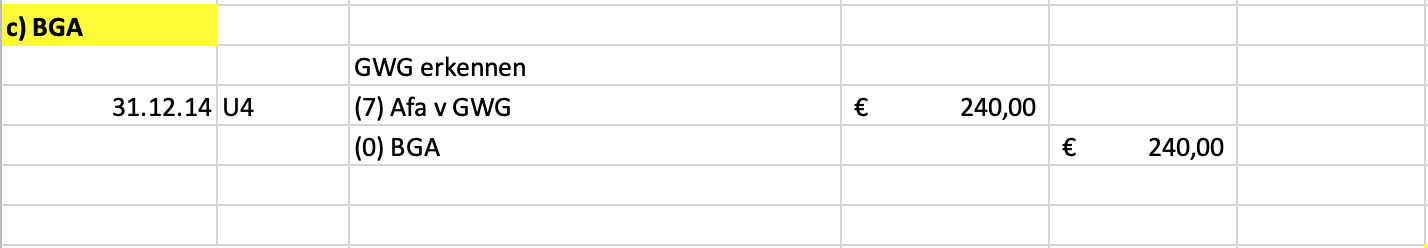 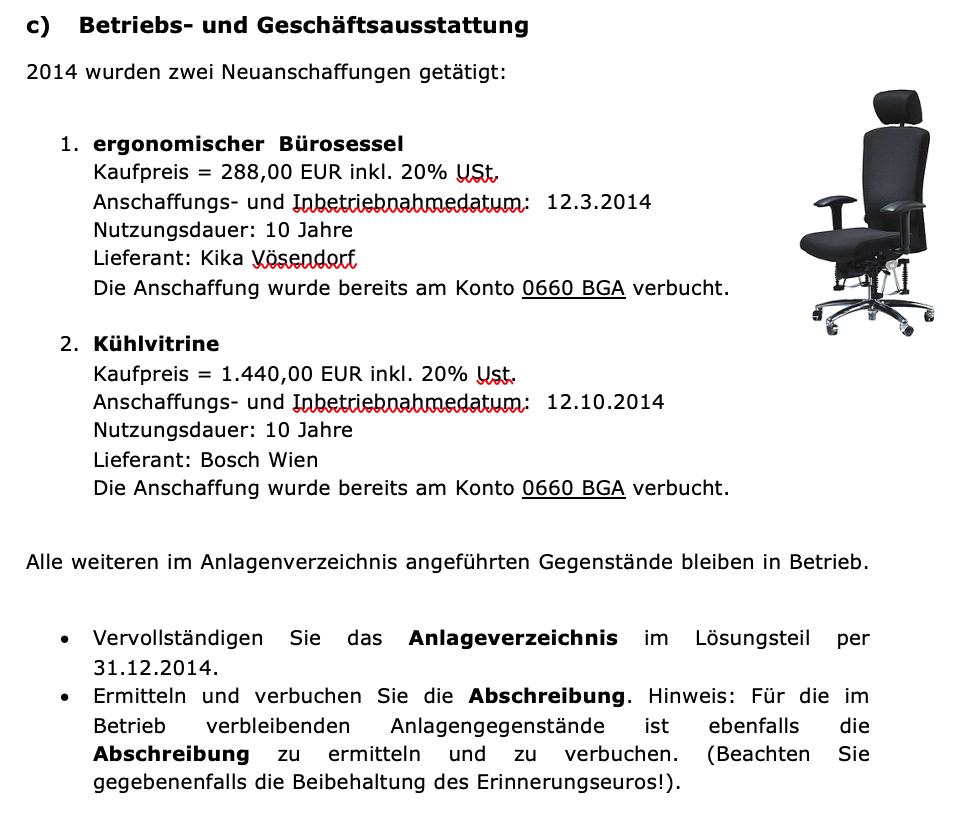 Verbuchung Zukäufe (Achtung auf GWG), ev. Umbuchung, wenn falsch gebucht wurde
Vervollständigung des Anlagenverzeichnisses
Bei allen die schon zum 1.1. da waren: Jahresabschreibung ermitteln, Buchwert am Ende ermitteln,
Bei allen wo der Buchwert am 1.1. nur noch 1 Jahres- oder Halbjahresabschreibung beträgt: Achtung auf Erinnerungseuro, wenn der Gegenstand länger verwendet wird
Bei jenen die ausscheiden und noch ein Restbuchwert (BW 1.1.-Jahresabschreibung) am Ende überbleibt, muss dieser ausgebucht werden: 7 Buchwert abg. Anlagen /0 BGAm 0 Fuhrpark,… etc
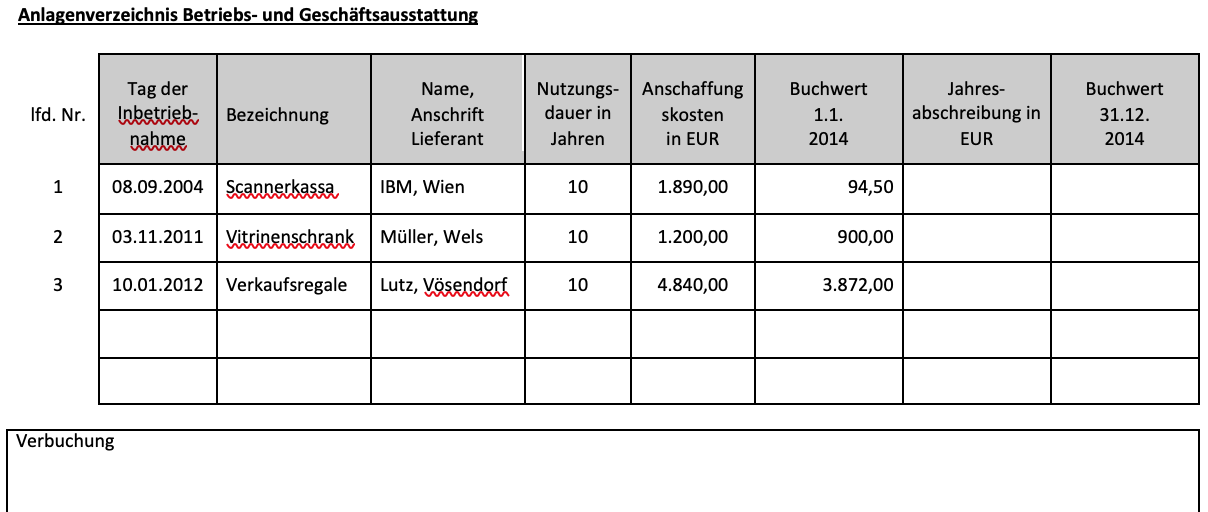 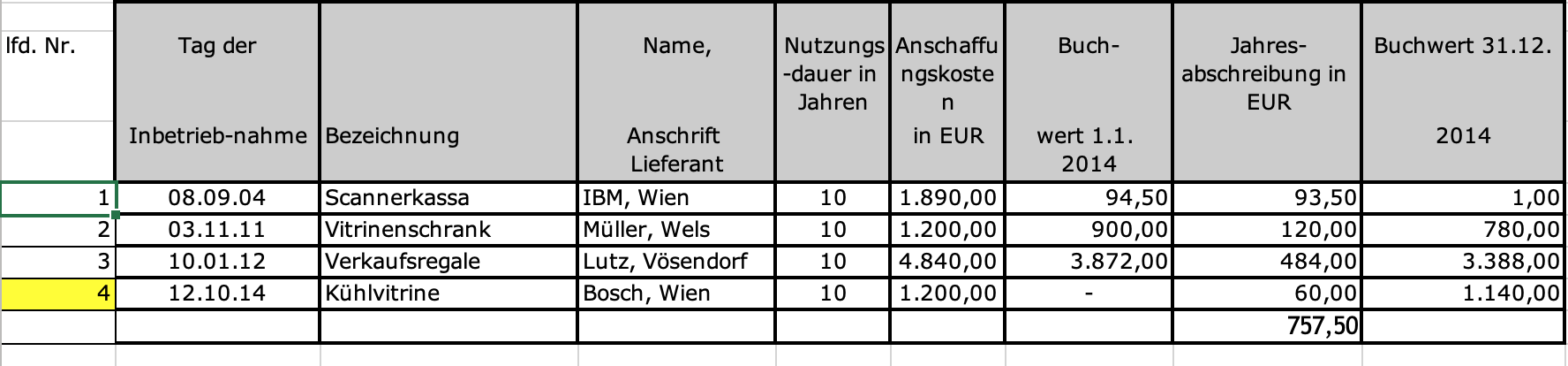 7 Abschreibungen v. SA 757,50/0 BGA 757,50
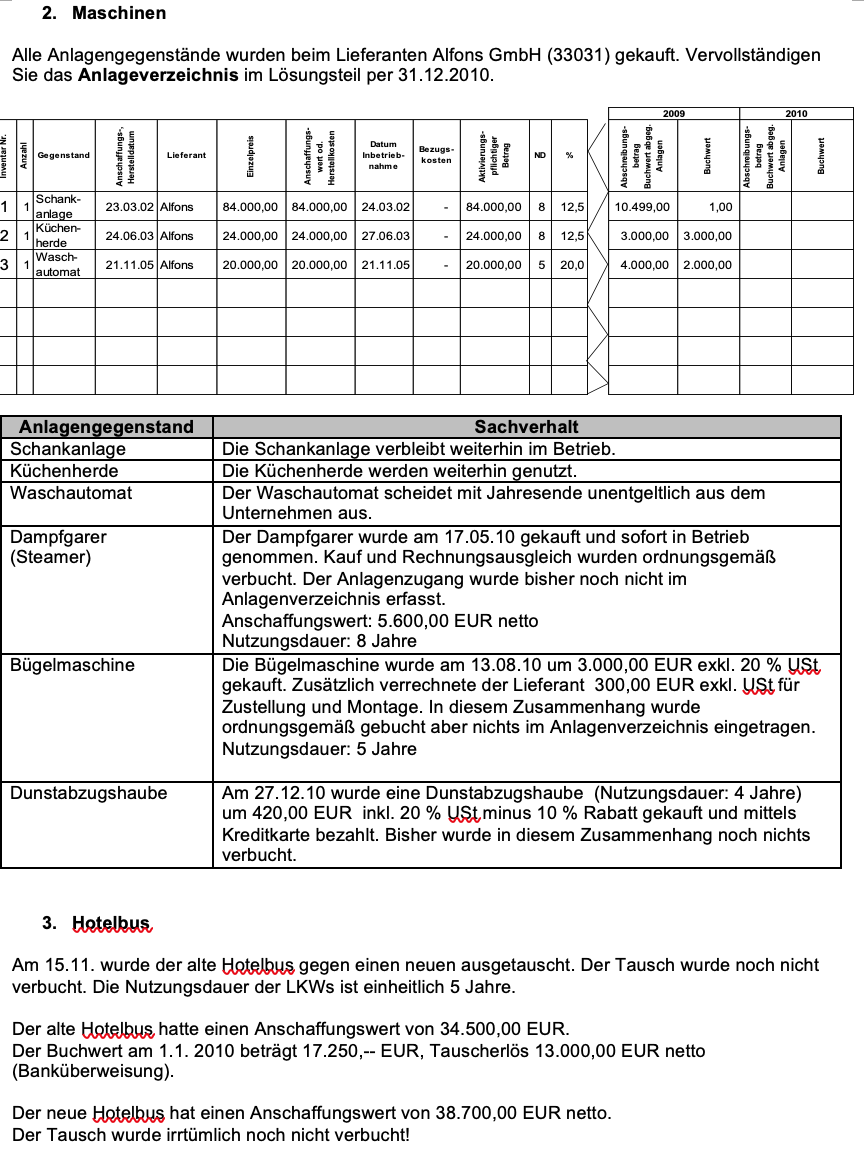 Anlagenverzeichnis vervollständigen: 
Schankanlage bleibt dh Abschreibung 0 BW Ende 1
Köchenherde: werden abgeschrieben: Vorsicht Erinnerungseuro dh Abschreibung nur 2.999,00
Waschautomat scheidet aus dh AfA 2000 es bleibt kein Restbuchwert da 2000 eine Halbjahresafa sind und weiter kein Buchwert mehr vorhanden ist.
Zukäufe: Dampfgarer: Eintragung: Anschaffungswert, AfA 5600/8=700 Ganzjahresafa da Inbetriebnahme am 17.5.
Bügelmaschine ist bereits verbucht muss aber noch im Anlagenverzeichnis eingetragen werden
Achtung auf Nebenkosten 3.000+300 = Anschaffungskosten 3300/5/2 = AfA 330
Dunstabzugshaube = GWG
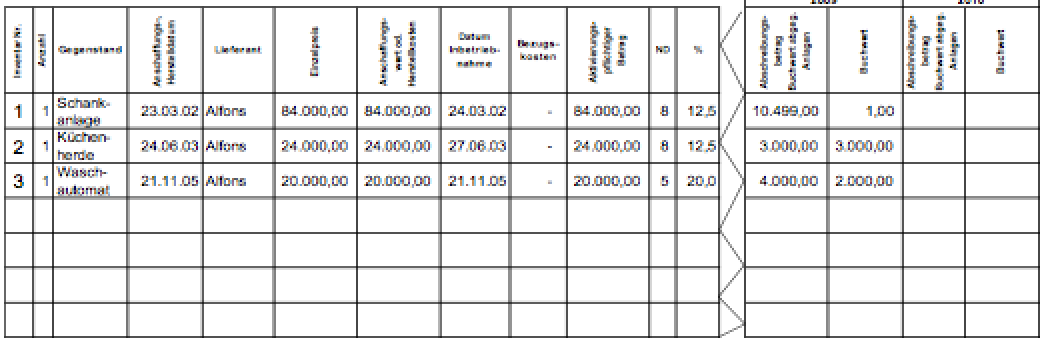 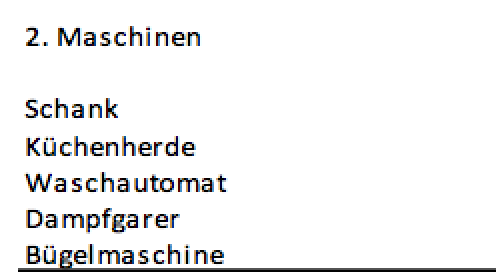 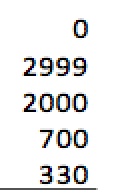 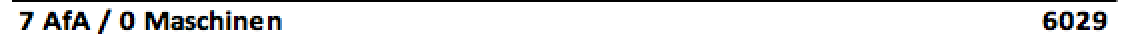 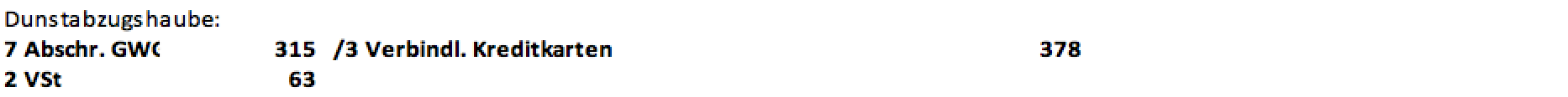 Anlagentausch verbuchen (1Beleg) der mit Bank überwiesen wird
Berechnung und Verbuchung beier Abschreibungen (alt und neu)
Alt: wenn Abgang 1. HJ > Halbjahresabschreibung (weniger als 6 Monate Nutzung)
       wenn Abgang im 2. HJ > Ganzjahresabschreibung (mehr als 6 Monate Nutzung)
Neu: Wenn Zugang 1. HJ: Ganzjahresabschreibung (mehr als 6 Monate Nutzung)
          wenn Zugang 2. HJ: Halbjahresabschreibung (weniger als 6 Monate Nutzung)
Berechnung und Verbuchung des Restbuchwertes: alt
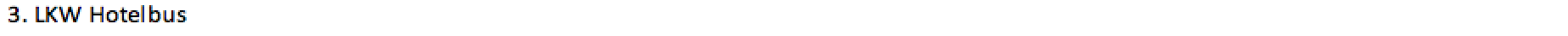 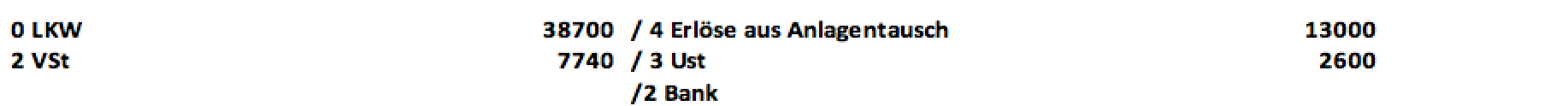 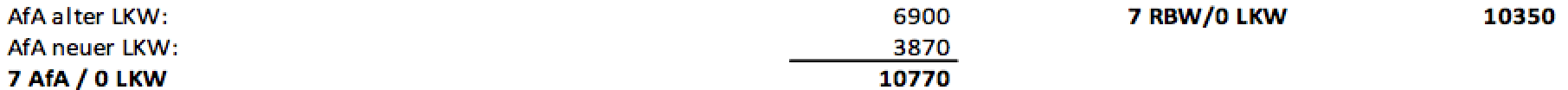 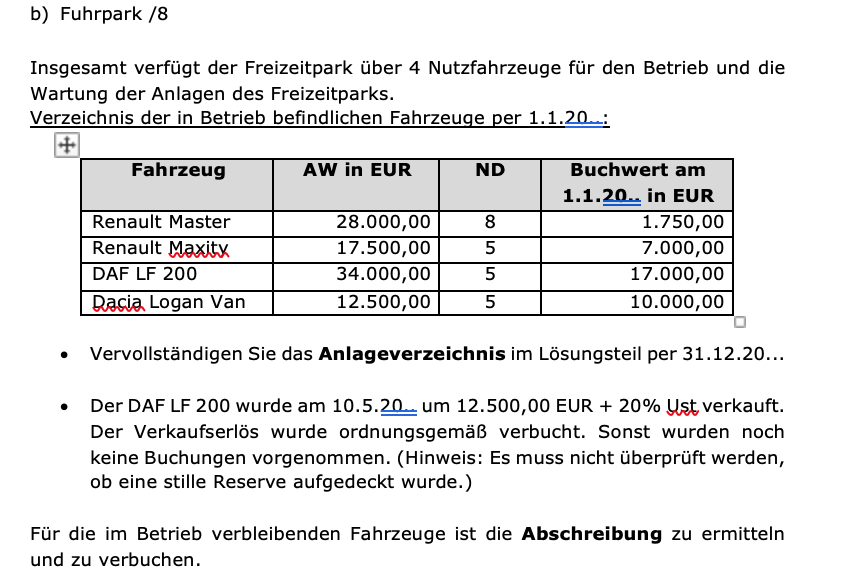 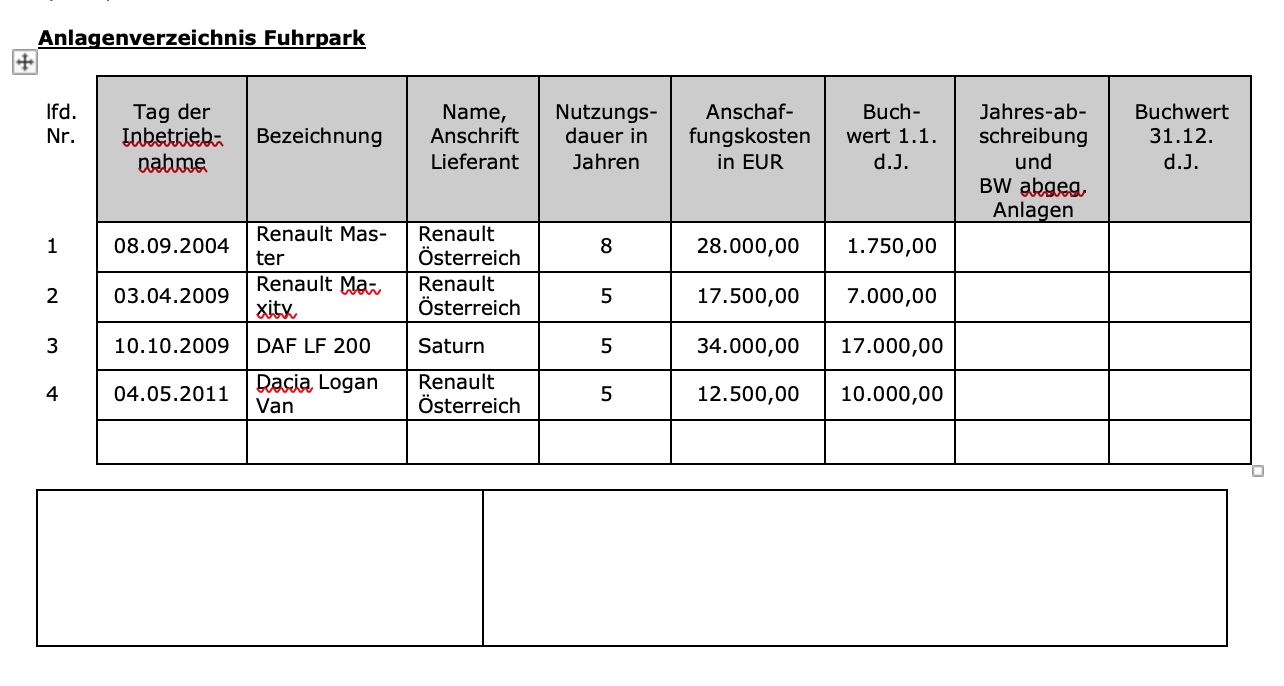 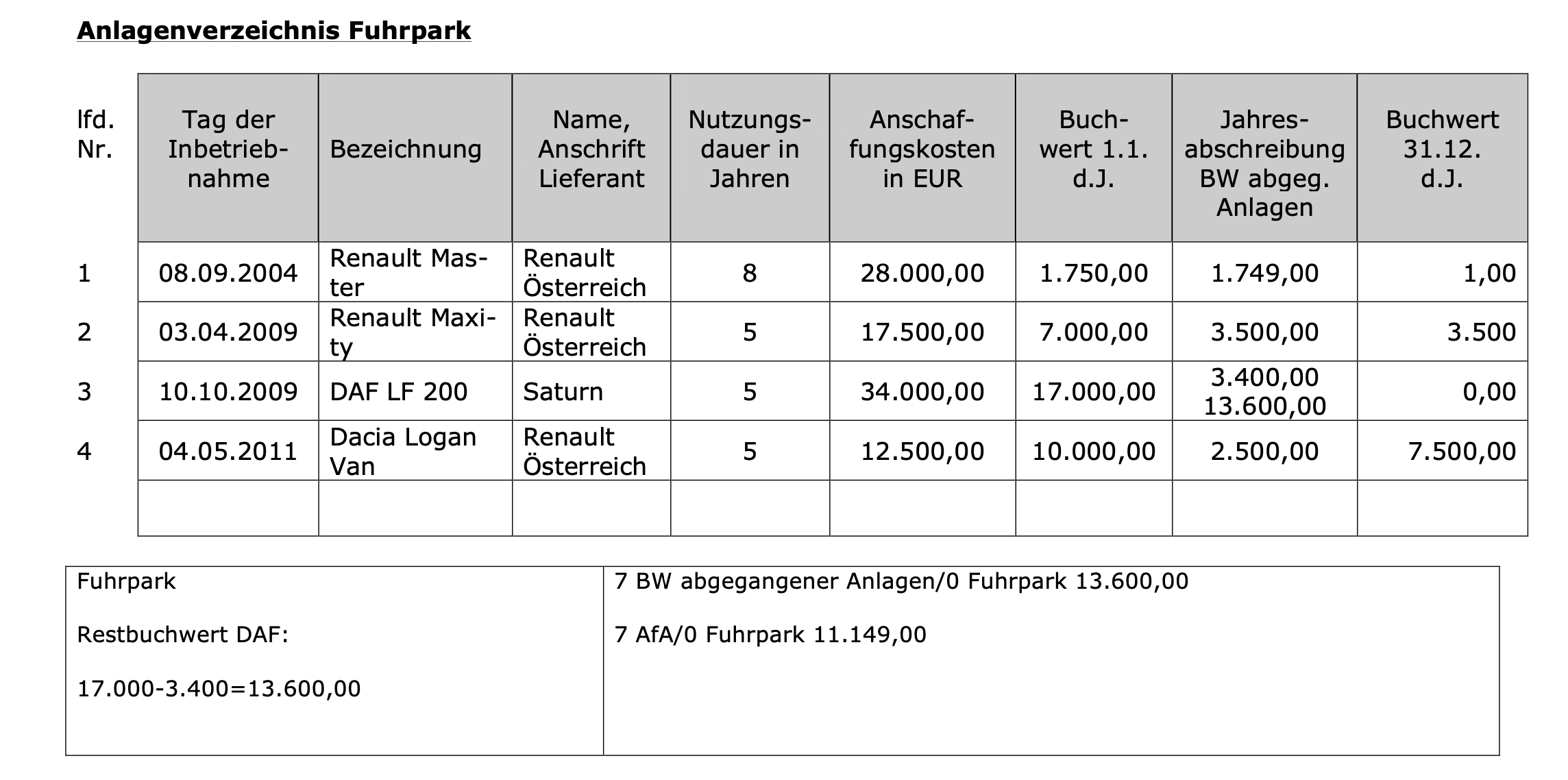 Vorräte CM und Beispiele
Aus gutem Grund
Hubertushof
Musterklausur
Bilanzierung Umlauf-vermögen / Vorräte
Ziel/Kompetenzen: Jahresabschlussarbeiten bei Umlaufvermögen/Vorräten (UV) durchführen können: Vorräte beschreiben können, Prinzipien erklären können, Fifo u. Identitätspreisverfahren unterscheiden können, Bewertung und Buchungen durchführen können;
3) Welche Prinzipien gelten
bei der Bewertung?
1)Wo?
2) Was sind Vorräte?
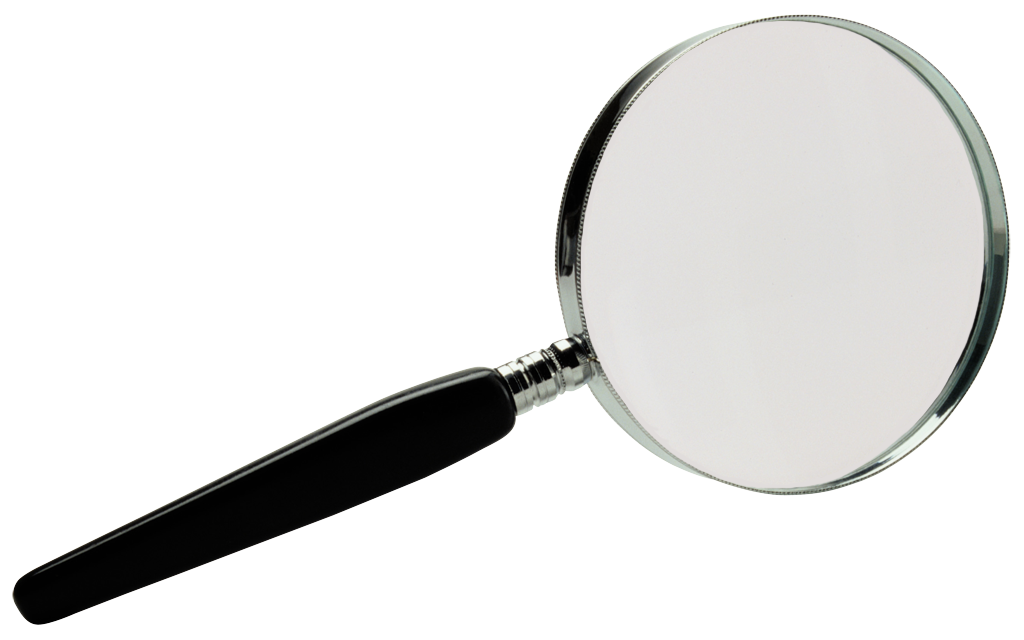 A
P
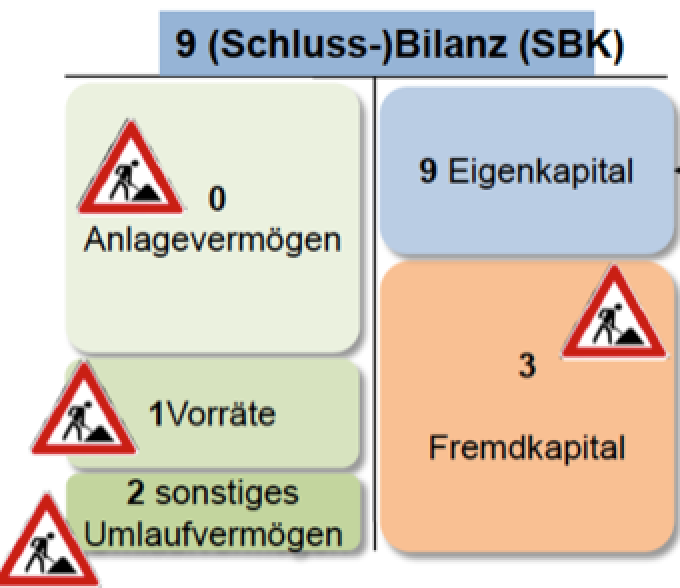 Vermögen, welches kurzfristig dem Betrieb dient: Vorräte:
Roh-, Hilfs- und Betriebsstoffe,
Waren (z.B. Lebensmittel, ...)
 noch nicht abrechenbare Leistungen
 geleistete Anzahlungen
Strenges Niederstwertprinzip,
(Unterprinzip des Vorsichtsprinzips) d.h. bei einer Wertminderung muss der niedrigere Wert am Bilanzstichtag angesetzt werden, auch bei höheren Werten am Bilanzstichtag (keine Aufwertung)
4) Welche Ziele gibt es bei der Bewertung?
5) Welche Verfahren?
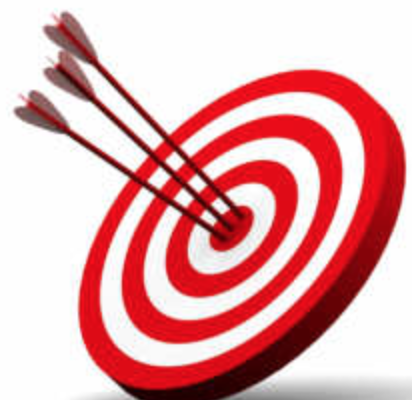 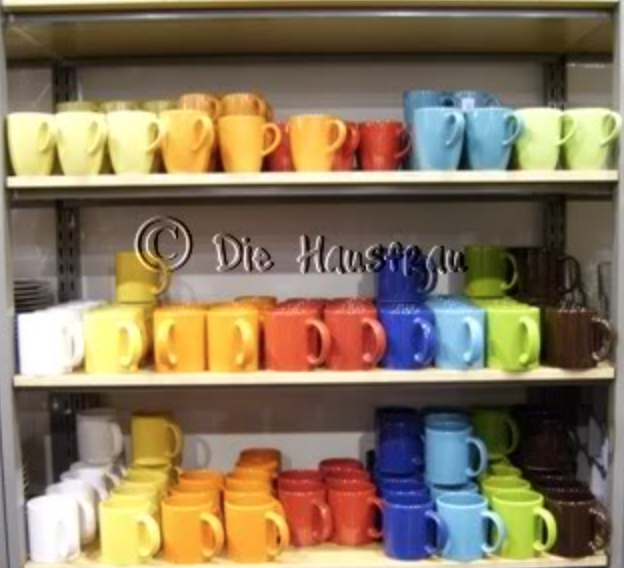 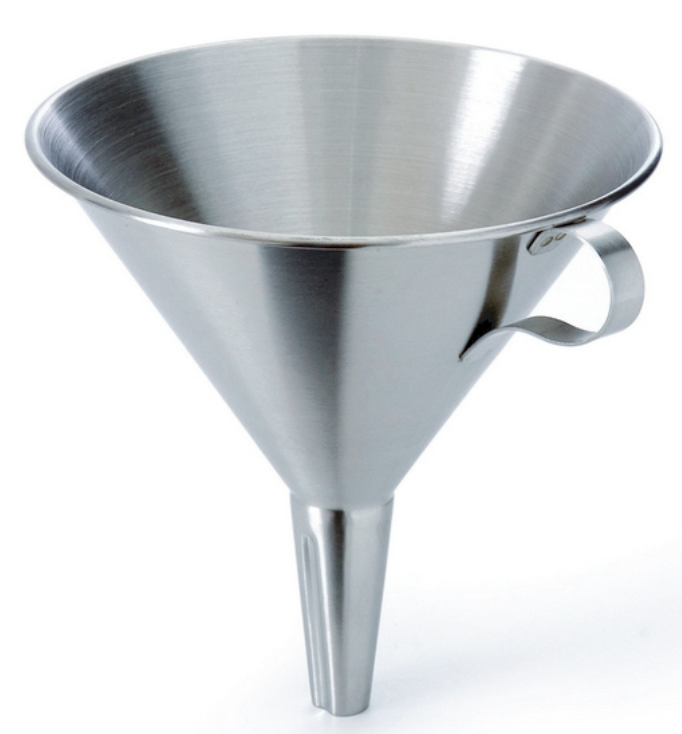 6) Was ist wann zu tun?
< 4) Bilanzpolitik: durch Wahl des Bewertungsverfahrens kann Ergebnis von Bilanz & G&V beeinflusst werden
Aus gutem Grund
Ist Endbestand (niedrig bewertet) ermitteln: 250*6,2 = 1550 – 600 = 950
Bestandsveränderung: EB – AB = wenn + 1/5 wenn – 5/1; 1 Öl Vorrat/5 Öl Einsatz 950,00
Abwertung ermitteln: Alle die in 1 abgewertet wurden: Menge mal Preisdifferenz: 250*0,1=25
Schwund ermitteln: AB+Zukäufe-Abfassg = Soll EB-Ist EB=Schwundmenge*Einkaufspreis =Schwund 100+875-720=255-250=5
Schwund und Abfertigung verbuchen: 7 Abschr. Vorr / 5 Öl Einsatz 56,50

Lösen 2. Beispiel: Bestandsveränderung: EB 250- AB 0 = + 250;     1/5
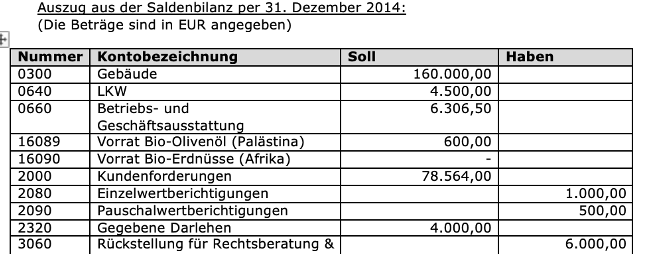 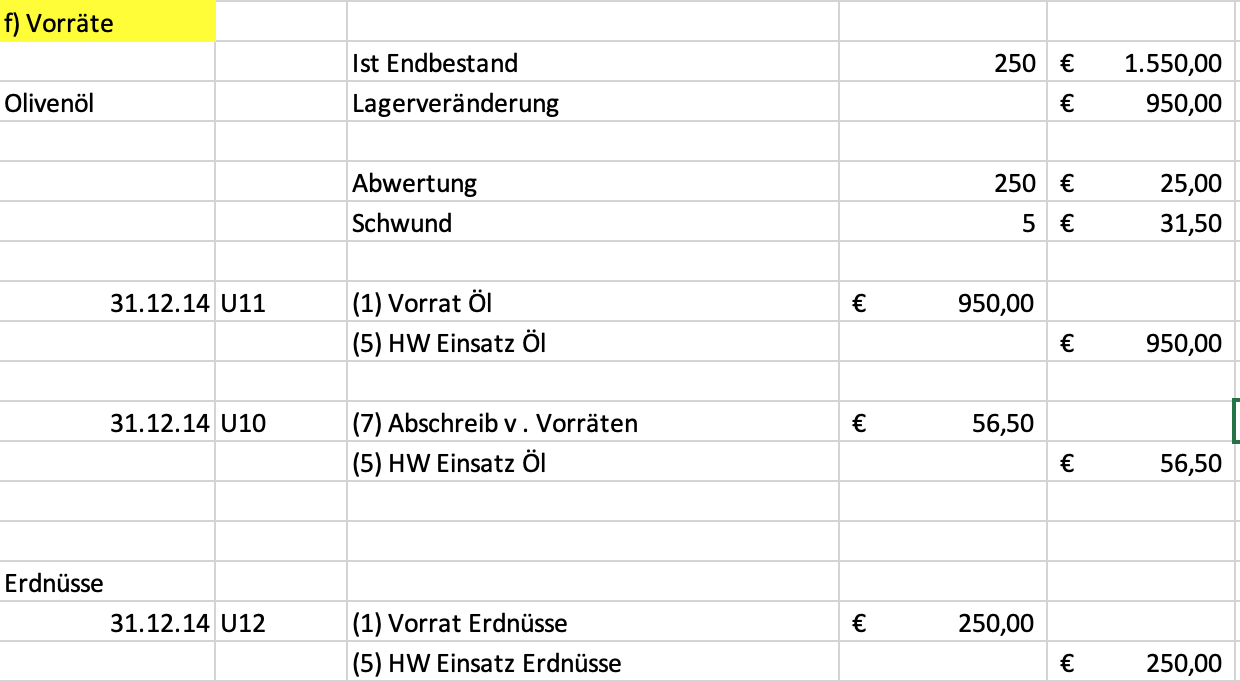 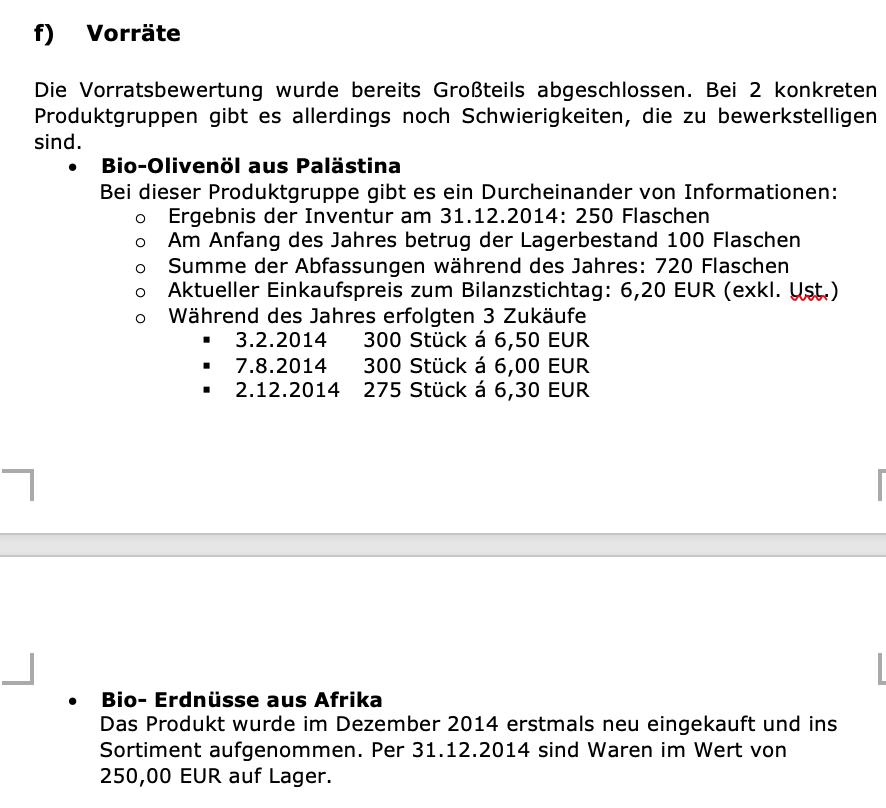 Ist Endbestand (niedrig bewertet) ermitteln: 2*32+17*32 = 608
Bestandsveränderung: EB – AB = wenn + 1/5 wenn – 5/1  1 Champ Vorr/5 Champ Eins
Abwertung ermitteln: Alle die in 1 abgewertet wurden: Menge mal Preisdifferenz: 17*1
Schwund ermitteln: AB+Zukäufe-Abfassg = Soll EB-Ist EB=Schwundmenge*Einkaufspreis = 30-10=20-17=3 … 3*33=99 
Schwund und Abfertigung verbuchen
Vorräte Hotel Hubertushof
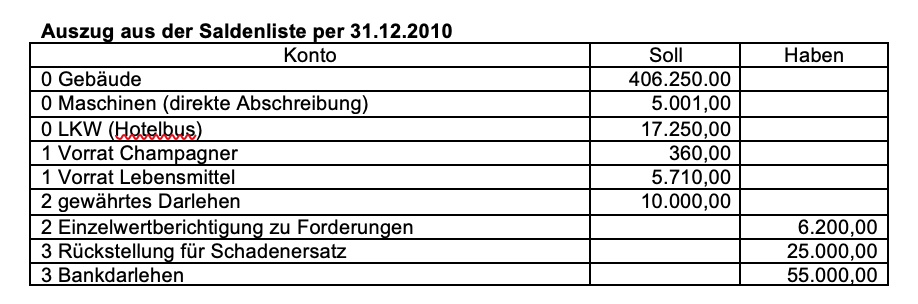 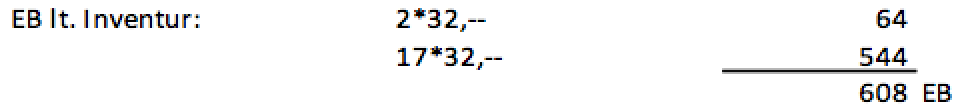 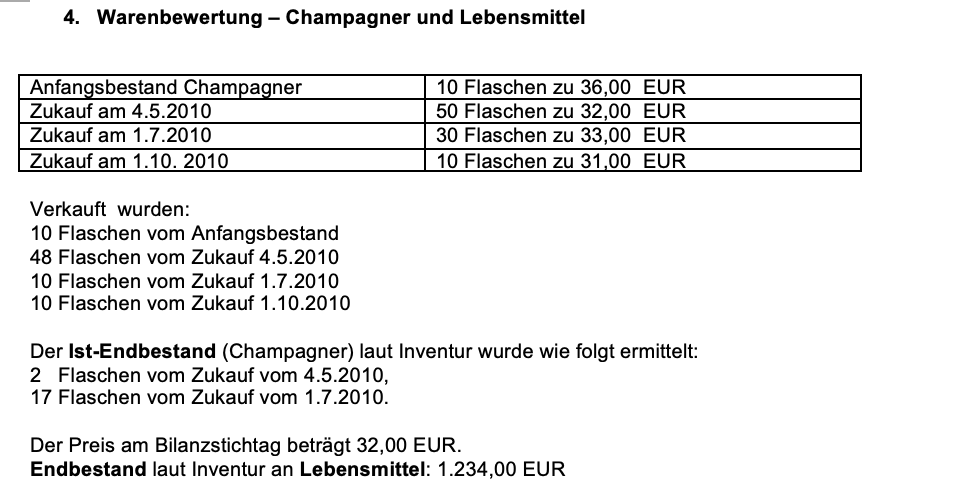 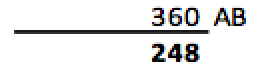 Bestandsveränderung:
-
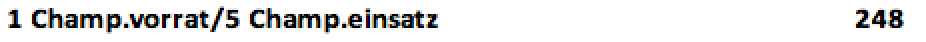 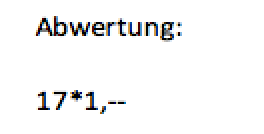 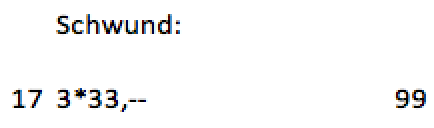 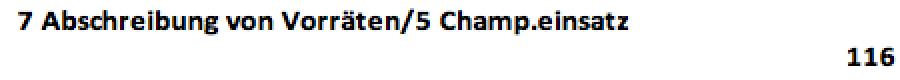 EB
-AB
= Bestandsveränderung
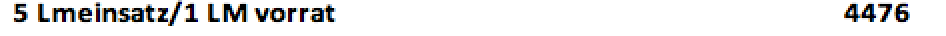 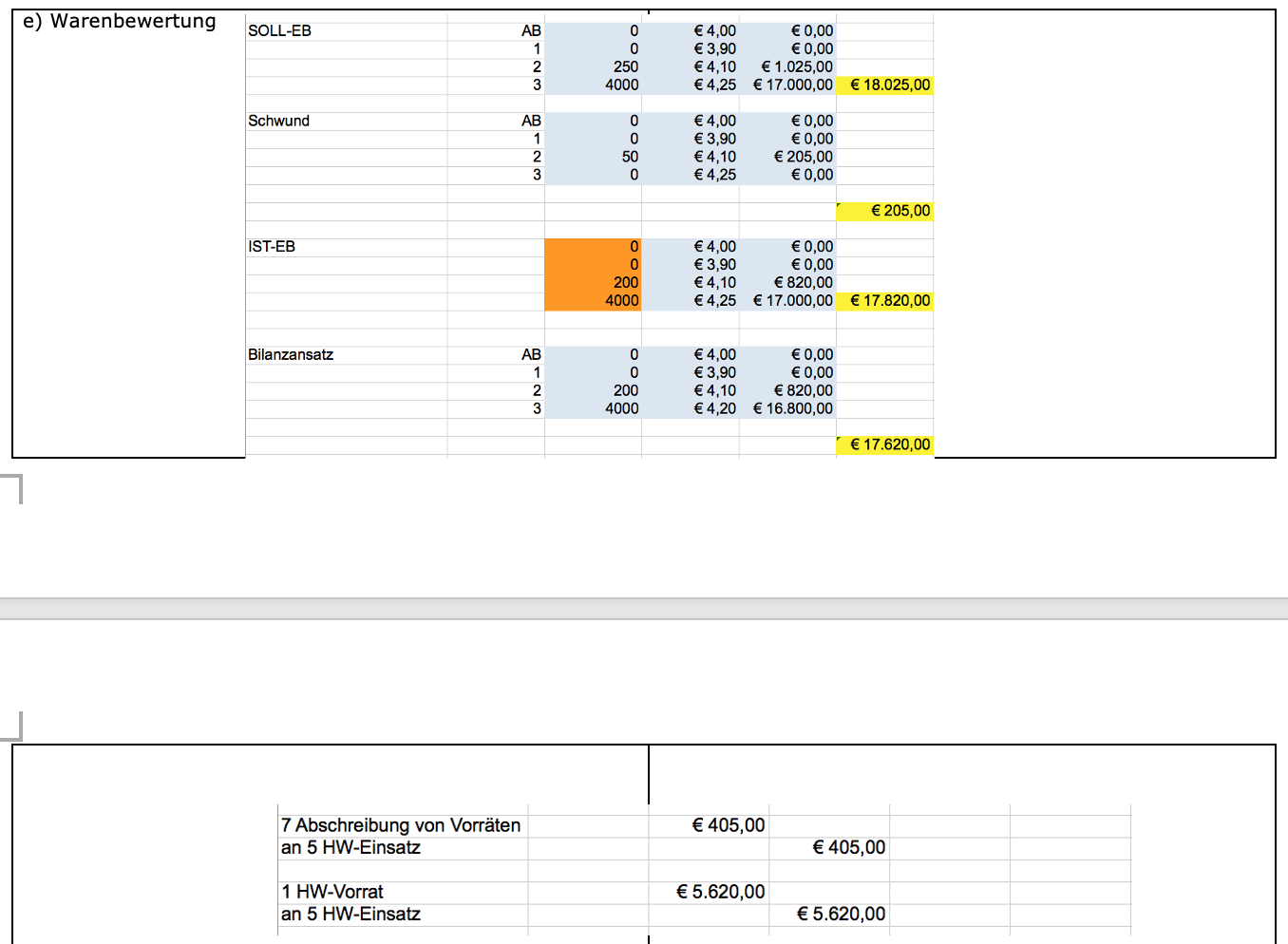 Vorräte: Musterklausur
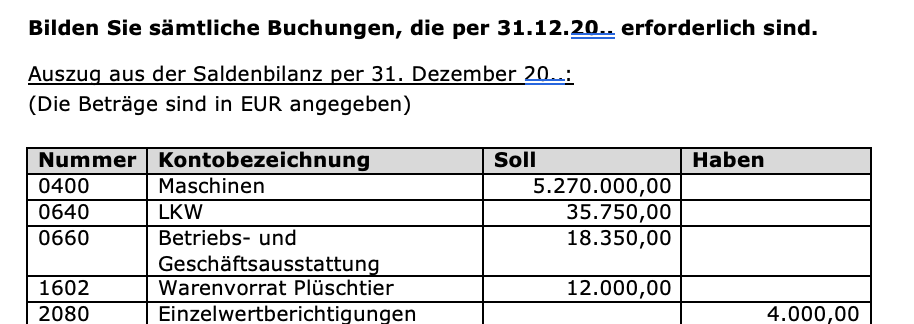 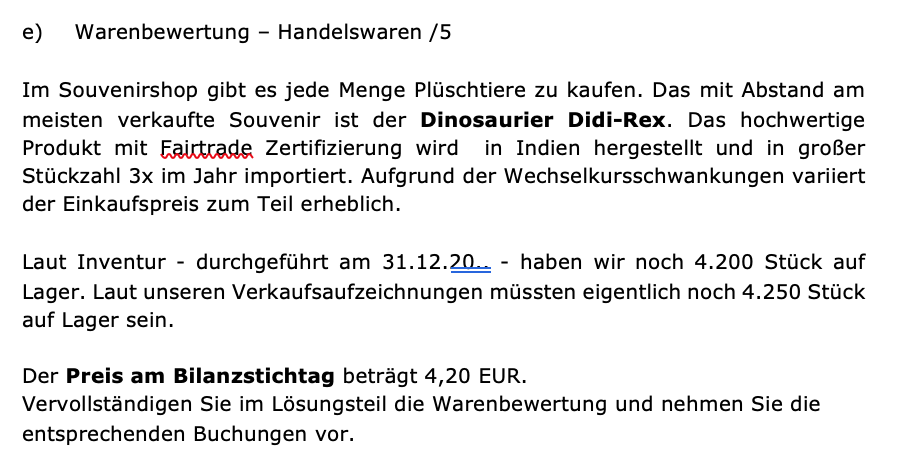 Ist Endbestand (niedrig bewertet) ermitteln: 17.620 – 12.000= 5.620
Bestandsveränderung: EB – AB = wenn + 1/5 wenn – 5/1
Abwertung ermitteln: Alle die in 1 abgewertet wurden: Menge mal Preisdifferenz: 4000*0,05=200
Schwund ermitteln: AB+Zukäufe-Abfassg = Soll EB-Ist EB=Schwundmenge*Einkaufspreis =Schwund: 50*4,1=205
Schwund und Abfertigung verbuchen
Der letzte Zukauf war 4000 Stück zu 4,25 Euro
Der Vorletze Zukauf war 2000 Stück zu 4.10 Euro
Rückstellungen, Rechnungsabgrenzungen
Aus gutem Grund
Hubertushof
Musterklausur
Bilanzierung  
Rückstellungen
Ziel/Kompetenzen: Anlässe für Rückstellungen beschreiben können, Bedeutung von Rückstellungen einschätzen können, Rückstellungen im Jahr der Entstehung bilden können, Rückstellungen im Folgejahr richtig behandeln können
3) Welche Prinzipien gelten
bei der Bewertung?
2) Was sind Rückstellungen?
1)Wo?
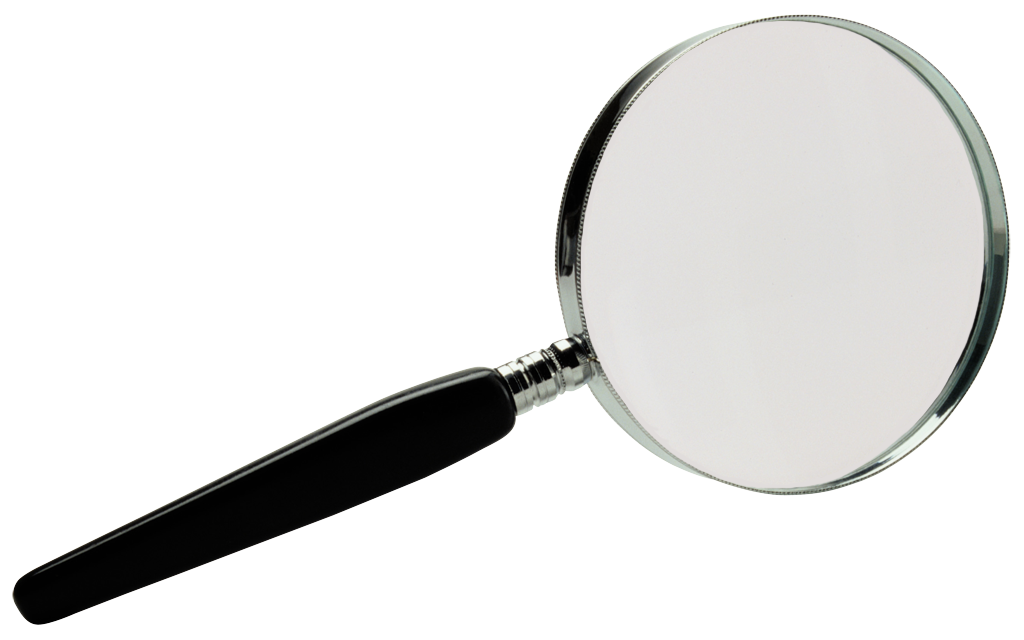 Passivposten (Vorsorgen) für ungewisse Verbindlichkeiten (Höhe, Wann, ob überhaupt)
Pensionen/Abfertigungen (lfr.)
Betriebssteuern (kfr.)
Rechts- und Beratungskosten (kfr.)
Prozesskosten, Schadenersatzleistungen (eher kfr.) Extrembeispiel: VW Abgasbetrug, BP Golf Mex. 
Sonstige ...
P
A
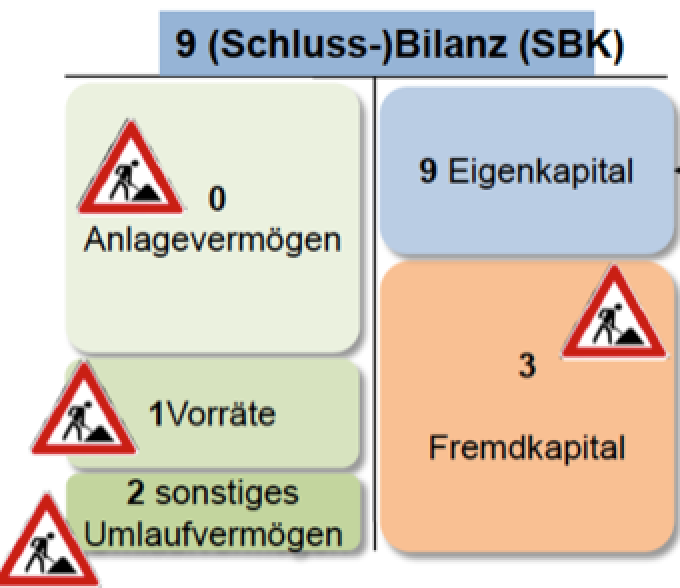 Höchstwertprinzip,
(Unterprinzip des Vorsichtsprinzips – man muss sich eher ärmer machen) d.h. bei einer Werterhöhung bzw. einer drohenden Verbindlichkeit muss schon vorgesorgt werden obwohl die Verbindlichkeit noch ungewiss ist (d.h. sie könnte gar nicht entstehen)
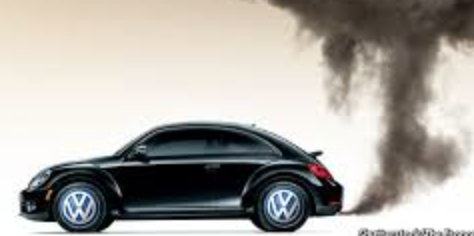 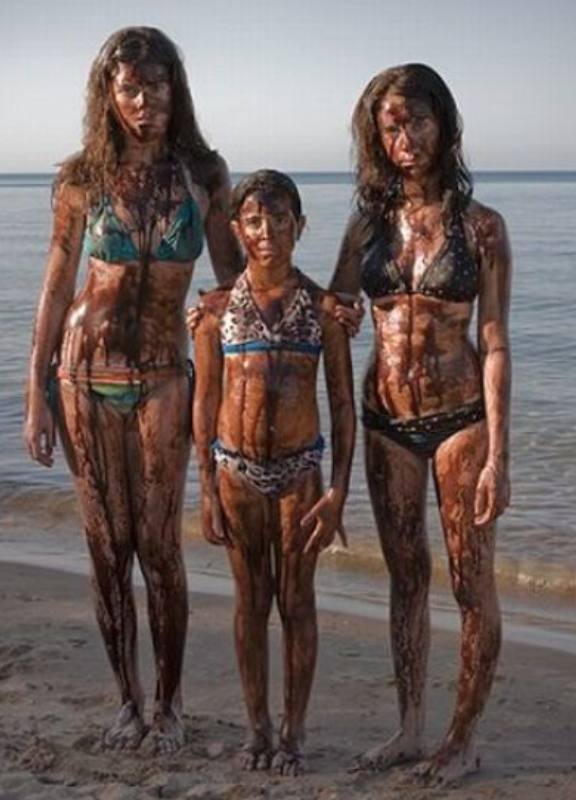 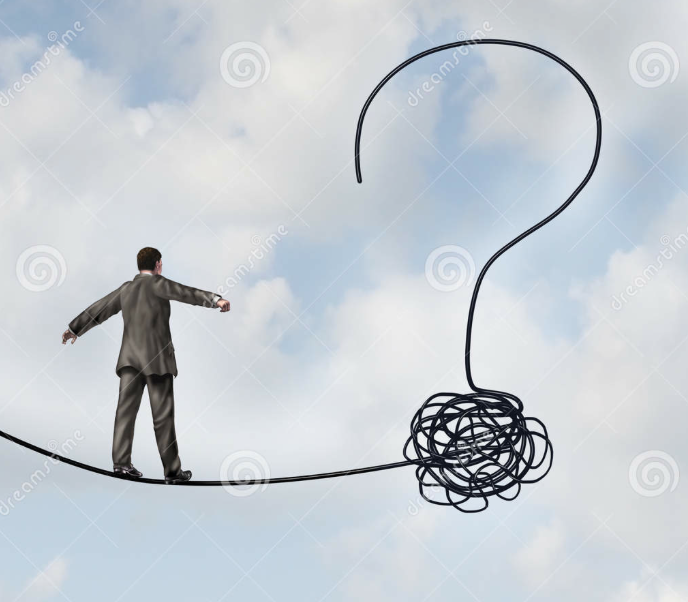 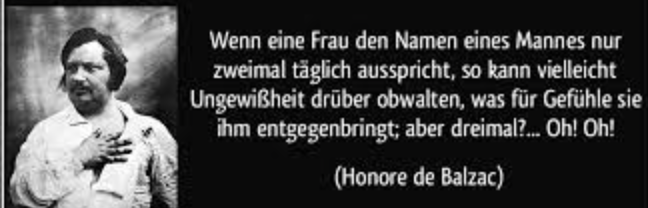 4) Was ist wann zu tun?
GuV
Bilanz
Aufw
Rst
=

Zu 
Wenig

Zu 
viel
Bilanzierung
Rechnungsabgrenzungen
Ziel/Kompetenzen: 
Eigene VZ, Fremde VZ, eigene Rst und fremde Rst unterscheiden können.
Prinzip für Rechnungsabgrenzungen erklären können, 
Rechnungsabgrenzungen richtig buchen können.
3) Welches Bewertungsprinzip?
2) Was sind R-abgrenzungen?
1)Wo?
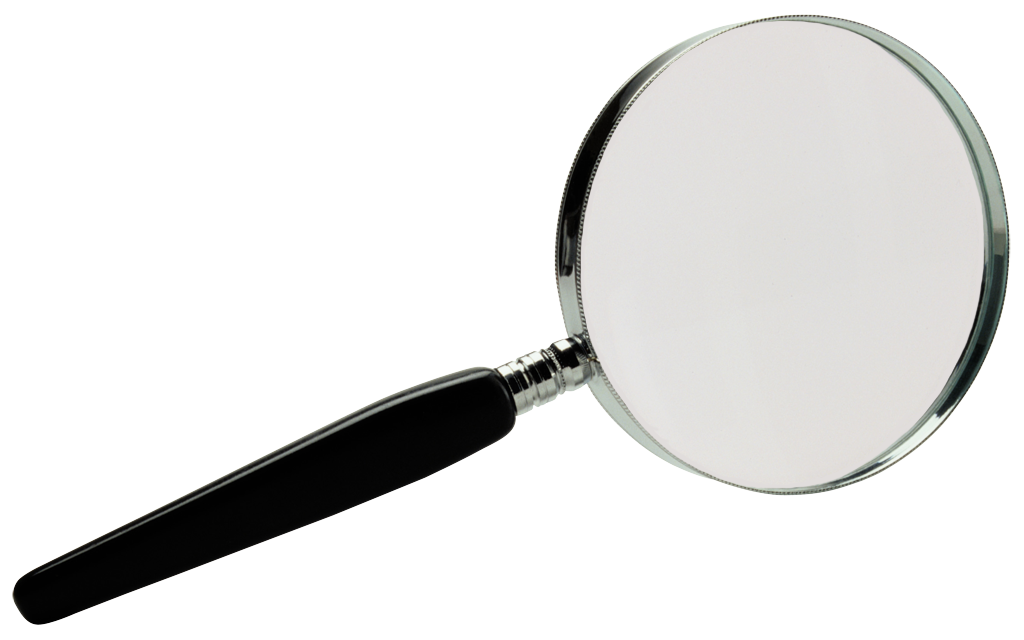 ... Beträge (Aufwände od. Erträge), die aufgrund von vertraglichen Vereinbarungen in einer anderen Periode gezahlt oder gebucht wurden als in jener, in welche sie gehören. z.B.:
P
A
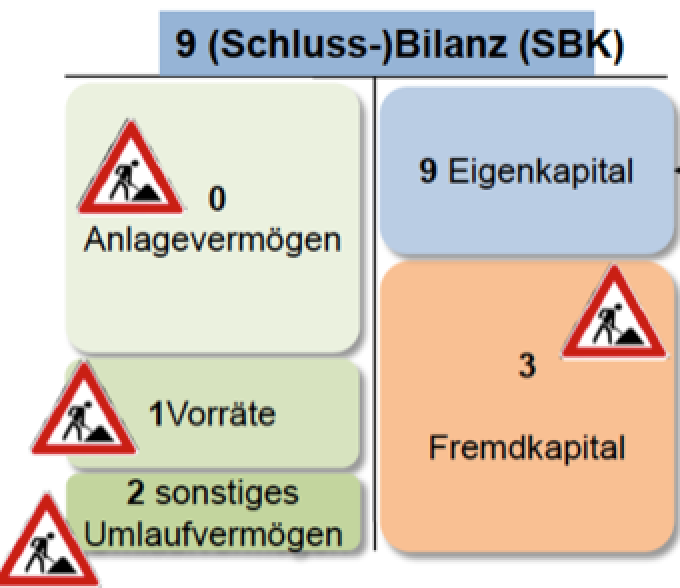 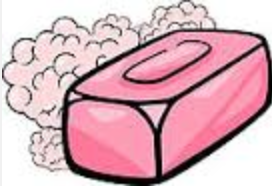 Periodengen-Reinheit,
Aufwendungen und Erträge sollen in die Periode gebucht werden, in der sie wirtschaftlich gehören. ... darurch entstehen...
E VZ (ARA), F Rst = Forderung
F VZ (PRA), E Rst = Verbindl.keit
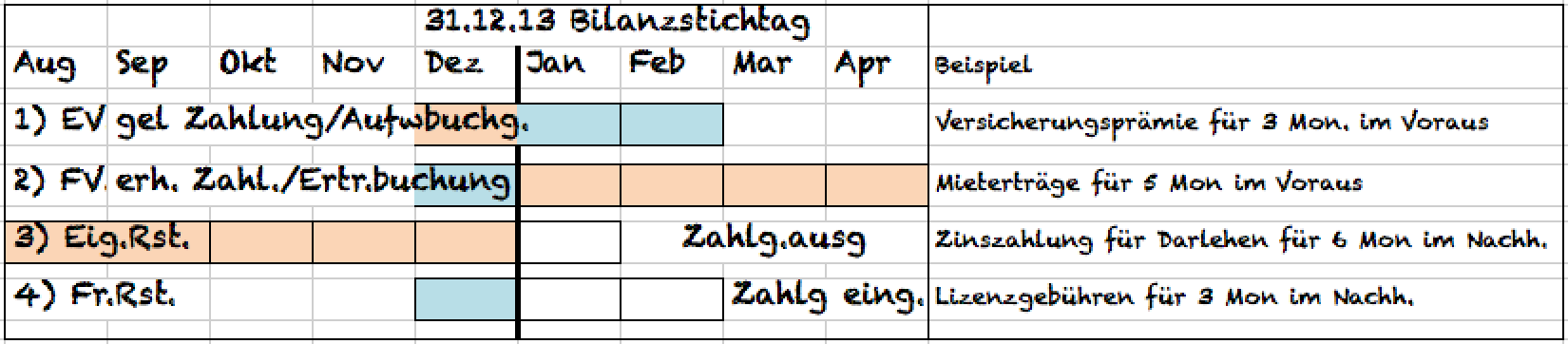 4) Was ist wann zu tun?
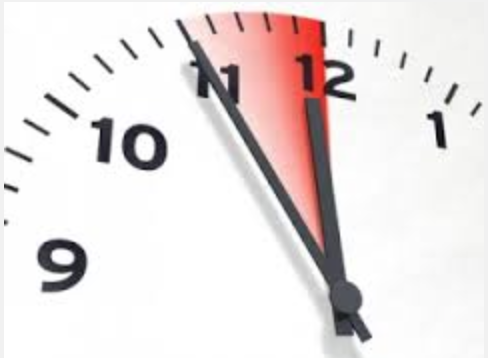 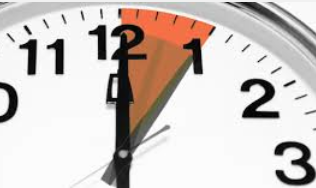 Rückstände       Einbuchen„...        „ Im Nachhinein...“
Vorausz.        Ausbuchen       „ im Voraus, ...“
Eigen

„wir zahlen“
Fremd

„wir erhalten“
Aus Gutem Grund
Rückstellungen erkennen
Rückstellungen: Ungewissheit in Höhe bzw. ob und wann … Rückstellung
Fall 1: Rückstellung die letztes Jahr gebildet wurde kann aufgelöst werden, da der Prozess gewonnen wurde
Fall 2: Wenn der Prozess wurde verloren und es sind 7000 zu bezahlen dh die Rückstellung ist zu verwenden und 1000 sind als Aufwand aus Vorperioden zu bezahlen + 20% UST … die als Vorsteuer geltend gemacht werden kann
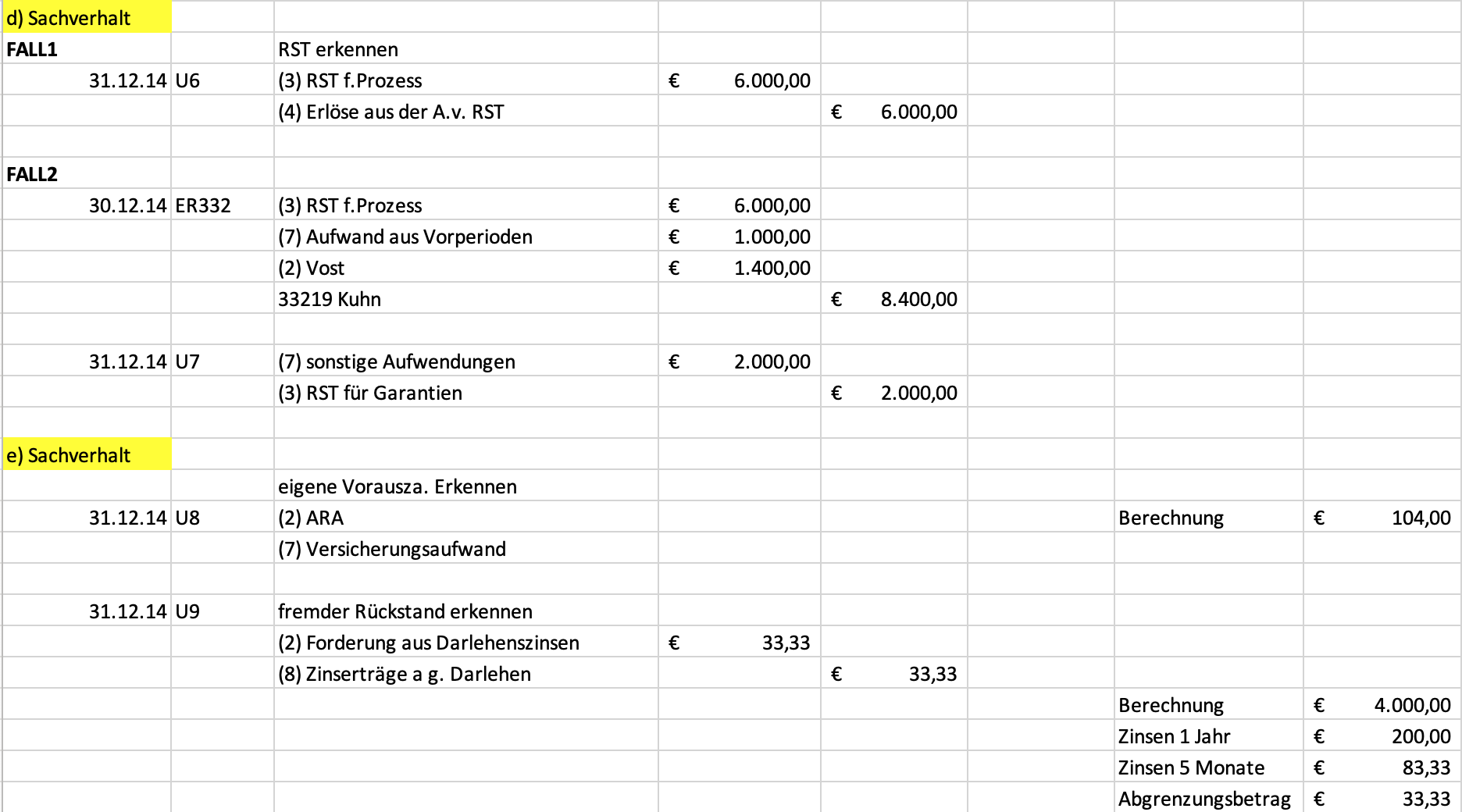 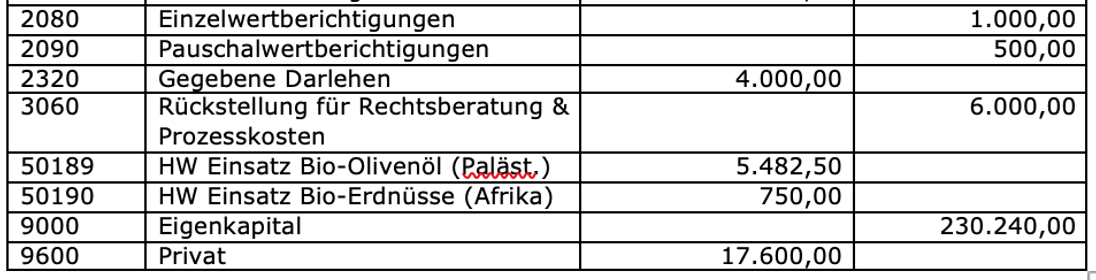 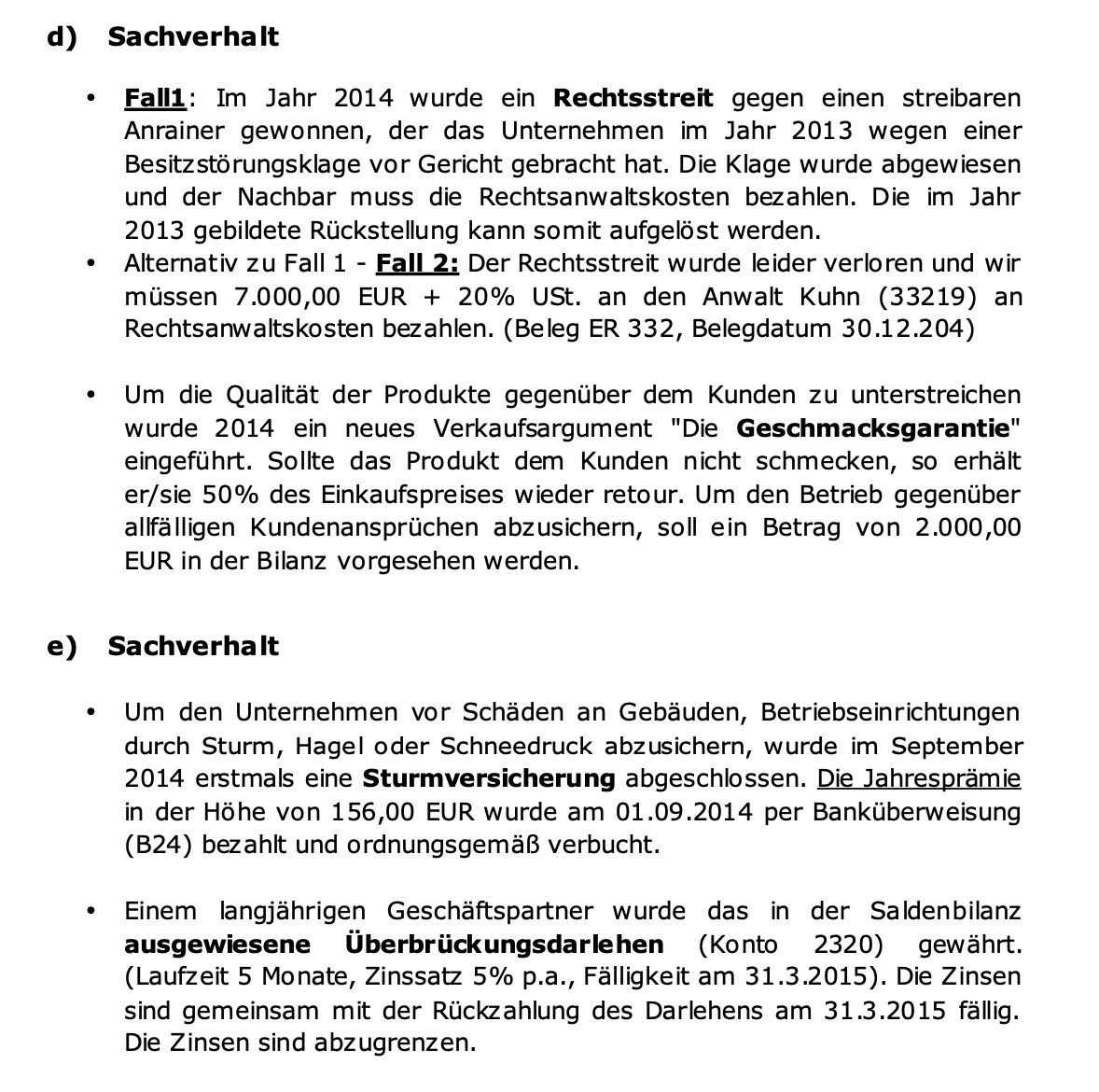 Rechnungsabgrenzungen erkennen: (4 Arten, eigene und fremde Vorauszahlungen, eigenen und fremde Rückstände) 
Sturmversicherung = Jahresprämie wurde am 1.9 für 1 Jahr bezahlt (im Voraus… da jetzt 31.12.) … daher eigene Vorauszahlung … Buchung am 31.12.      2 ARA / 7 Versicherungsaufwand … jener Teil, der nicht in das Abschlussjahr gehört

Gewährtes Darlehen (4000 lt Saldenliste),… Zinsen werden mit der Rückzahlung erst am 31.5. des Folgejahres fällig … fremder Rückstand … am 31.12. ist daher eine Forderung für die Darlehenszinsen einzubuchen: 2 sonst. Forderungen aus Darlehenszinsen / 8 Zinserträge … jener Teil der in das Abschlussjahr gehört … Zinsen für 1 Jahr 4000*5% = 200 für 12 Monate … für 5 Monate 83,33 Euro … 83,33/5*2 = 33,33
Rückstellungen erkennen
Rückstellungen: Ungewissheit in Höhe bzw. ob und wann … Rückstellung
Rückstellung, die für letztes Jahr gebildet wurde wird verwendet 11000 und der Rest kann aufgelöst werden
Rückstellung für Rechts- und Beratungsaufwand muss gebildet werden (Netto Betrag) – da Aufwand
Hubertushof
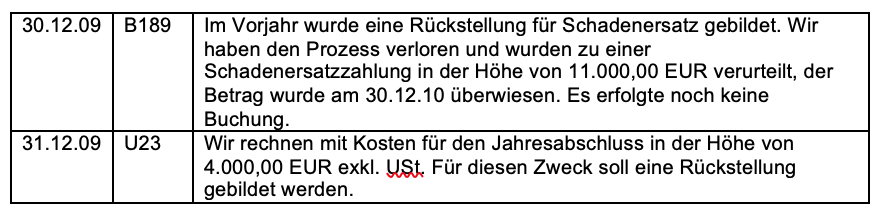 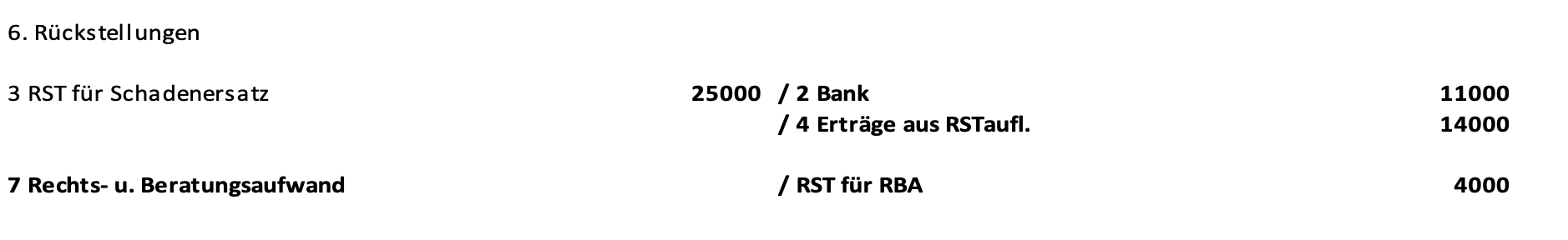 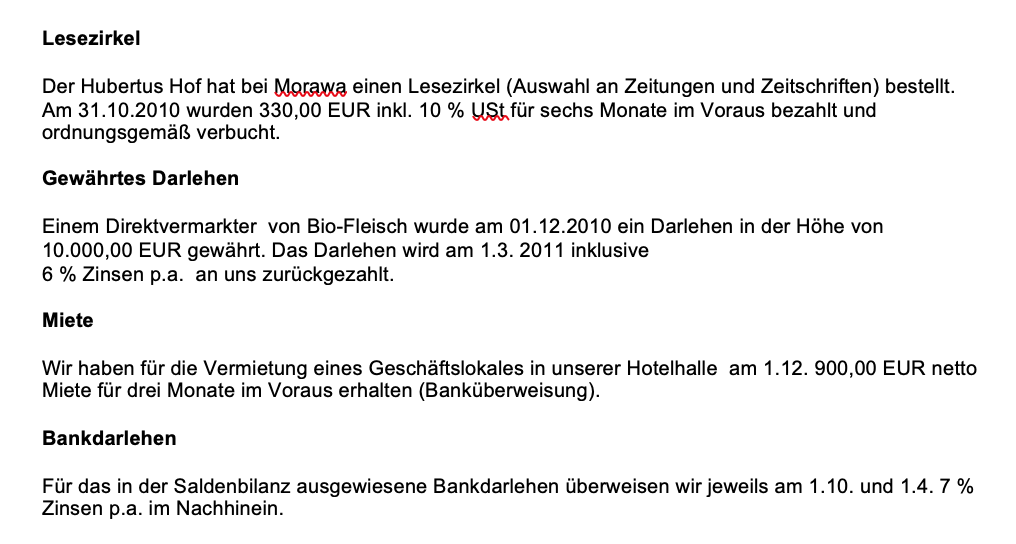 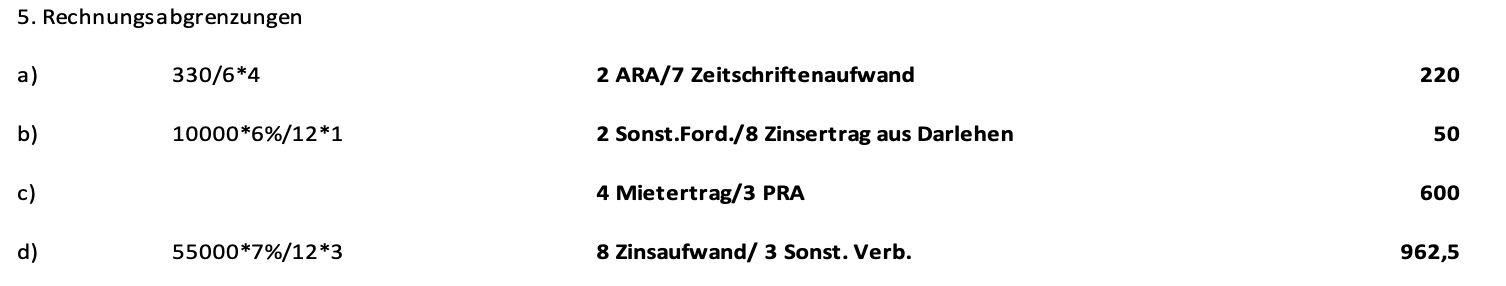 300/6*4
200
Rechnungsabgrenzungen erkennen: (4 Arten, eigene und fremde Vorauszahlungen, eigenen und fremde Rückstände) 
Eigene Vorauszahlung für Lesezirkel: … 2 ARA / 7 Literaturaufwand … von den 6 Monaten (Nov-Apr) gehören 4 in das nächste Jahr
Fremder Rückstand: Die Zinsen werde erst bei Rückzahlung überwiesen, daher ist für das Monat Dezember ein Zinsertrag einzubuchen
Fremde Vorauszahlung: … 4 Mieterträge / 3 PRA
Eigener Rückstand: … Die Zinsen (Aufwand) werden am 1.4. für 6 Monate im Nachhinein überwiesen, daher ist am 31.12. ein Zinsaufwand für die Monate des Abschlussjahres einzubuchen (Okt-Dez)
Rückstellungen erkennen
Rückstellungen: Ungewissheit in Höhe bzw. ob und wann … Rückstellung
Rückstellung, die für letztes Jahr gebildet war zu wenig, daher muss noch Aufwand aus VP gebucht werden
Keine weitere Bildung erforderlich
Musterklausur
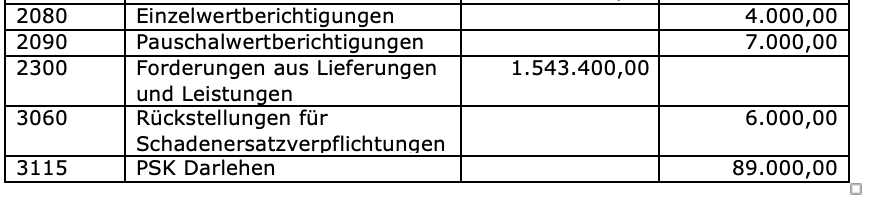 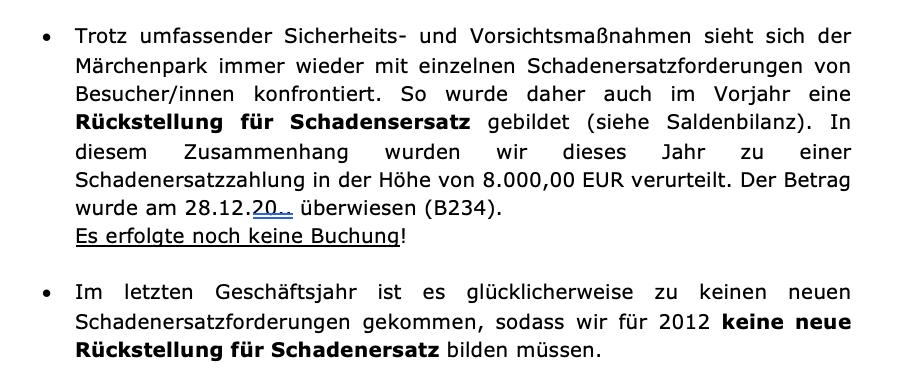 Rechnungsabgrenzungen erkennen: (4 Arten, eigene und fremde Vorauszahlungen, eigenen und fremde Rückstände) 
Fremde Vorauszahlung: … Erträge / PRA
Eigene Vorauszahlung: … ARA / Aufwand
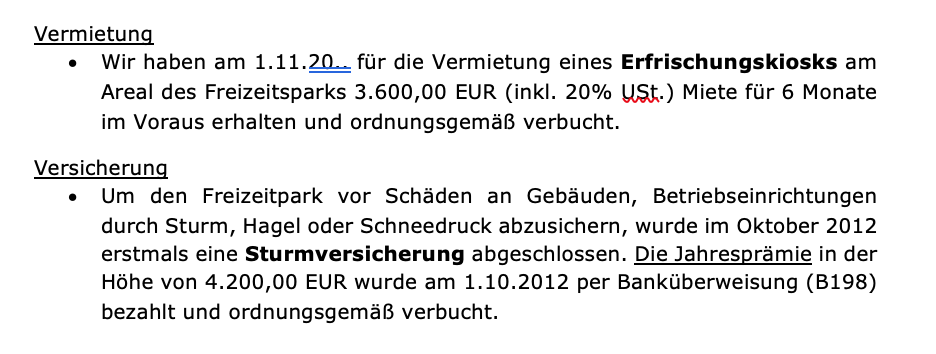 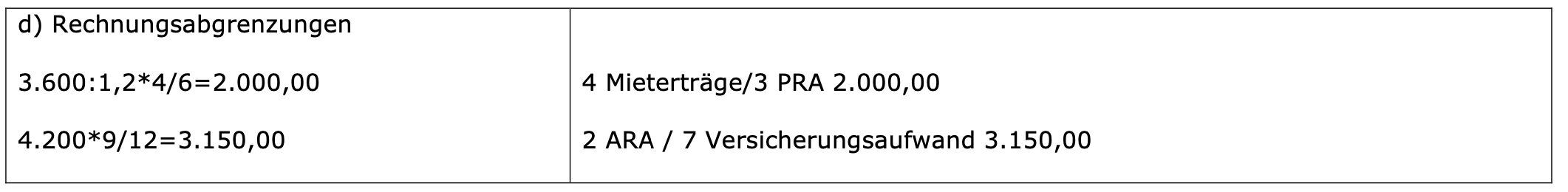 Bilanzierung UV/ Forderungen
Ziel/Kompetenzen: Jahresabschlussarbeiten bei Umlaufvermögen/Forderungen (UV) durchführen können: Forderungen beschreiben können (einbringlich, zweifelhaft, uneinbringlich) relevante Prinzipien erklären können, Einzel-Bewertung und Pauschal-Bewertung und notwendige Buchungen durchführen können;
3) Welche Prinzipien gelten
bei der Bewertung?
2) Was sind Forderungen?
1)Wo?
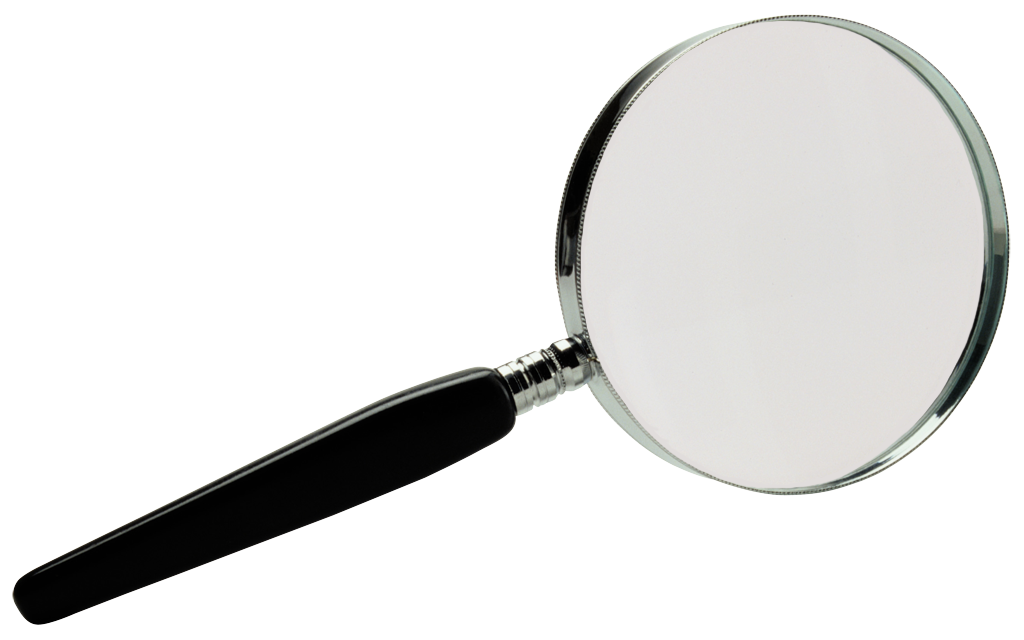 A
P
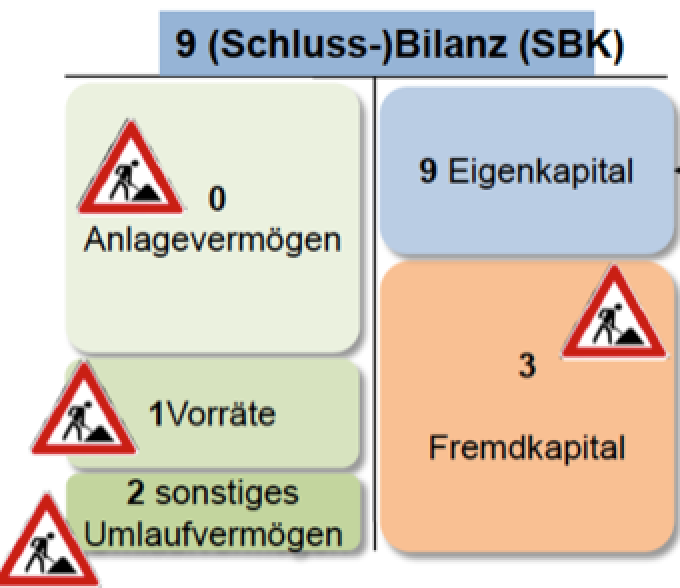 Schulden, die jemand anderer bei mir gemacht hat weil er z.B.
Auf Ziel eingekauft hat
Ein Darlehen bei mir aufgenommen hat
Bzw. ich aus einem sonstigen Grund eine Forderung habe
Forderungen gehören zum Umlaufvermögen
Strenges Niederstwertprinzip,
(Unterprinzip des Vorsichtsprinzips) d.h. bei einer Wertminderung muss der niedrigere Wert am Bilanzstichtag angesetzt werden. Wertminderungen treten bei Forderungen dann auf, wenn mein Schuldner in Zahlungsschwierigkeiten kommt.
5) Welche Bewertungs-
Möglichkeiten gibt es?
4) Welche Kategorien von Forderungen gibt es, 
    und was lässt sich daraus schließen?
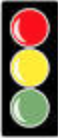 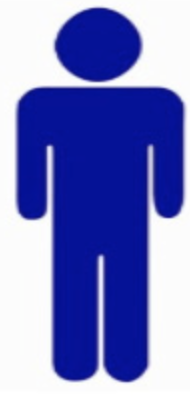 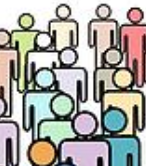 6) Was ist wann zu tun?
WB
WB
Aus gutem Grund
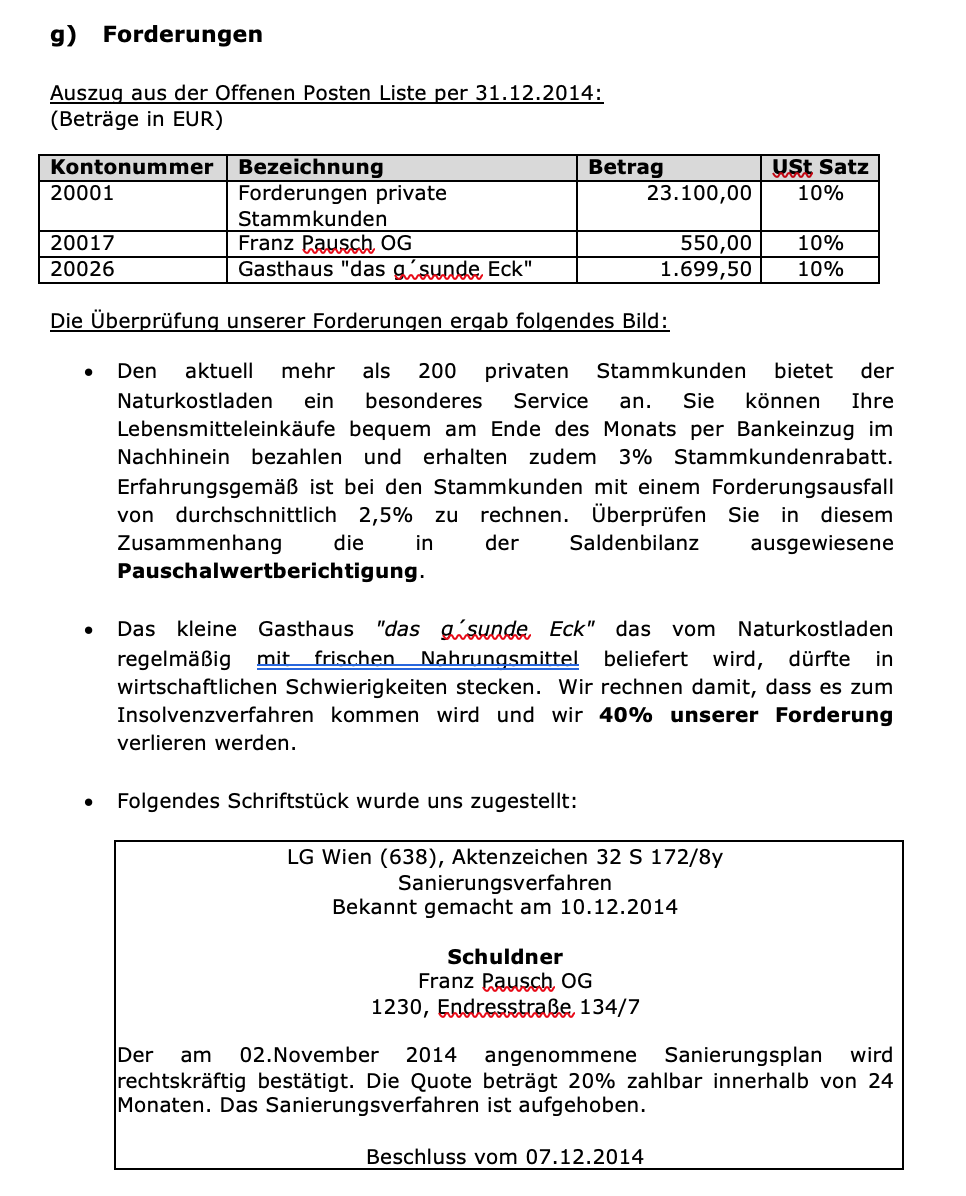 Forderungssituationen beurteilen
Alle Situationen die uneinbringlich sind:  Im uneinbringlichen Ausmaß abschreiben und UST im Soll ausbuchen, im Haben auf das Kundenkonto buchen
Alle Situationen die zweifelhaft sind: alle zweifelhaftenteile (netto) summieren =  Endbestand der Wertberichtigung: 
Wenn EB der Wertberichtigung höher ist als in der Saldenliste: 7 Zuweisung WB / 2 Einzel WB
Wenn EB der Wertberichtigung niedriger ist: 2 EWB / 4 Erträge aus der Auflösung von WB…

Pauschale WB gleich behandeln wie Einzel WB
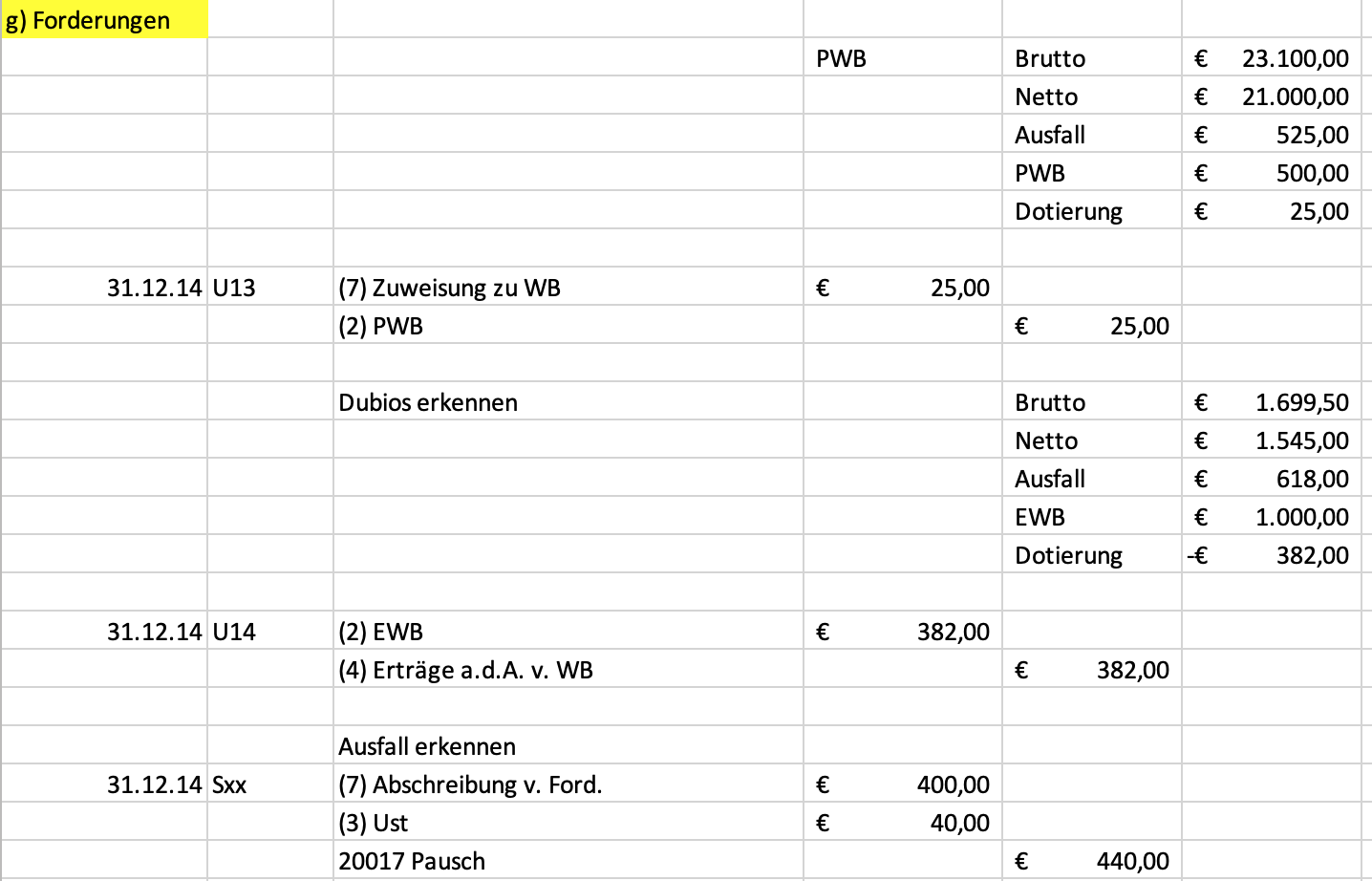 Forderungen Hubertushof
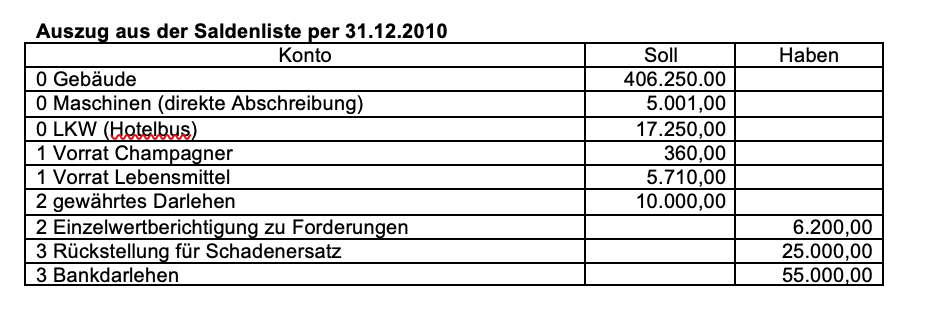 Forderungssituationen beurteilen
Alle Situationen die uneinbringlich sind:  Im uneinbringlichen Ausmaß abschreiben und UST im Soll ausbuchen, im Haben auf das Kundenkonto buchen
Alle Situationen die zweifelhaft sind: alle zweifelhaftenteile (netto) summieren =  Endbestand der Wertberichtigung: 
Wenn EB der Wertberichtigung höher ist als in der Saldenliste: 7 Zuweisung WB / 2 Einzel WB
Wenn EB der Wertberichtigung niedriger ist: 2 EWB / 4 Erträge aus der Auflösung von WB…
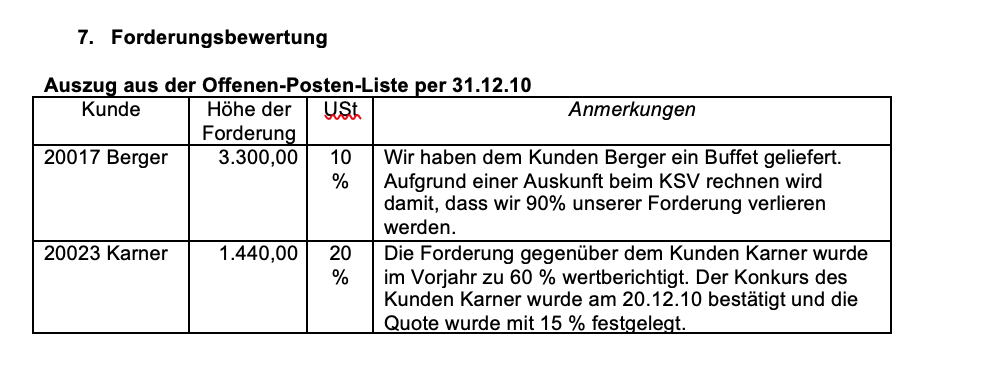 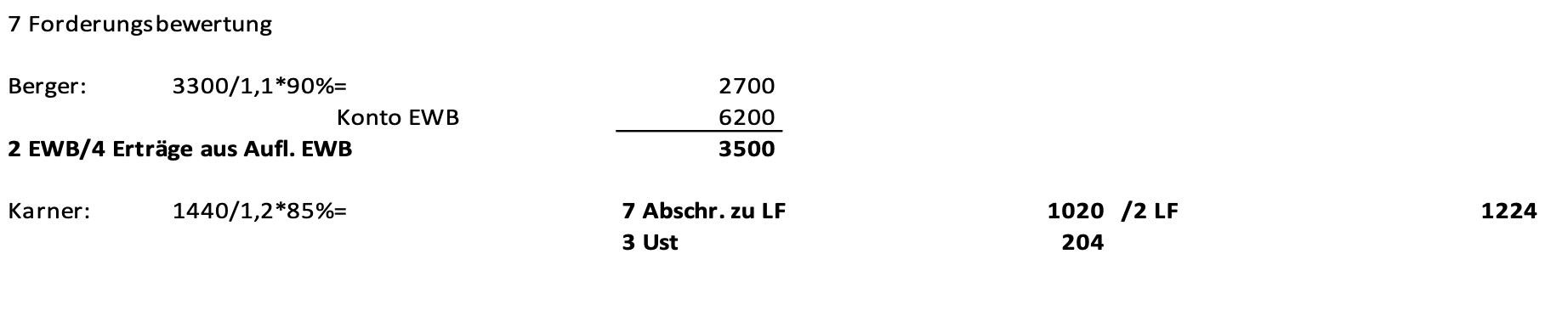 Forderungssituationen beurteilen
Wie verändert sich das Beispiel, wenn der Text beim Kunden Karner folgendermaßen lautet:
Das Konkursverfahren wurde eröffnet, wir rechnen mit einer Quote von 19%.
Musterklausur
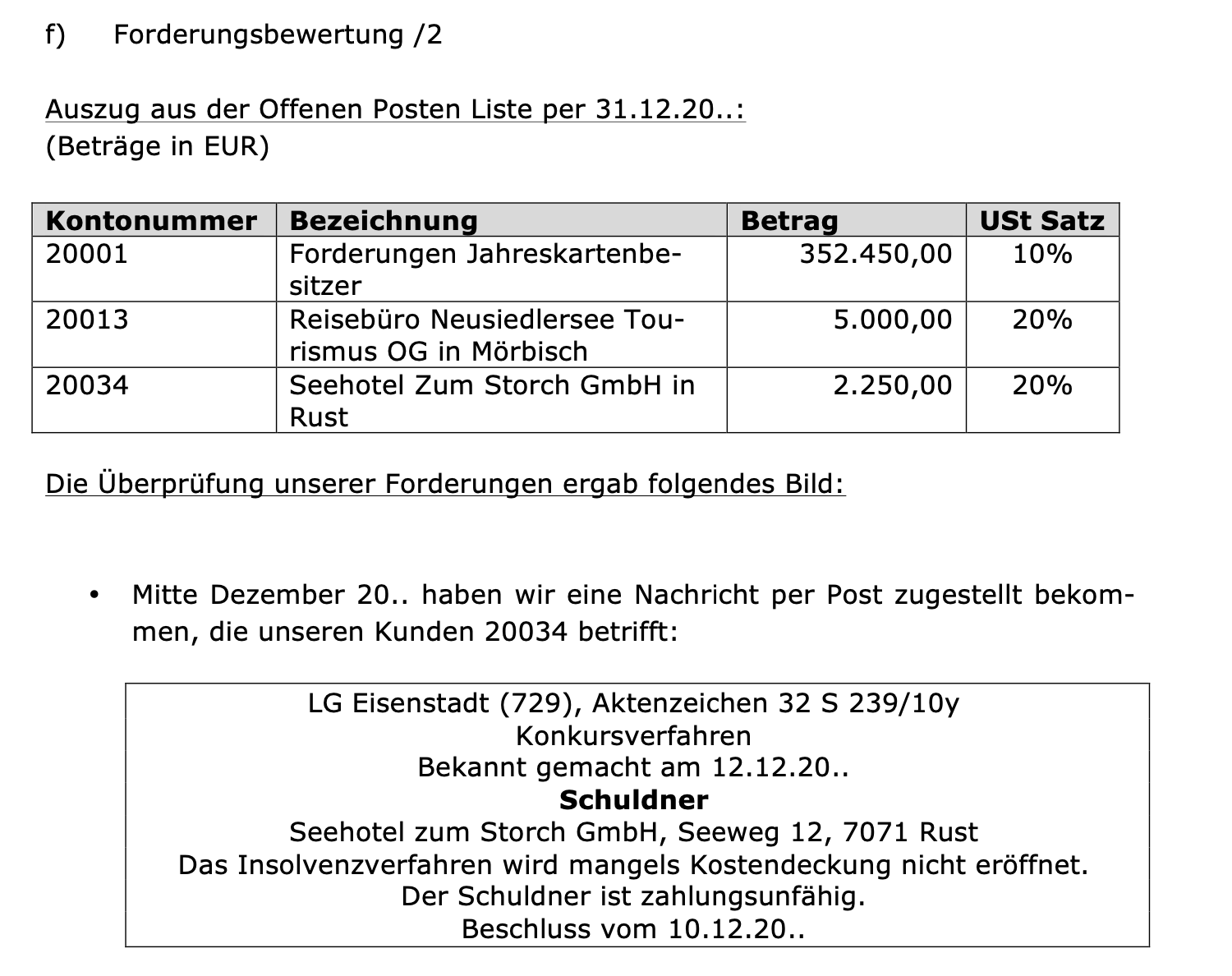 Forderungssituationen beurteilen
Alle Situationen die uneinbringlich sind:  Im uneinbringlichen Ausmaß abschreiben und UST im Soll ausbuchen, im Haben auf das Kundenkonto buchen

Ergänzen Sie diese Beispiel um eigenen Annahmen und lösen Sie diese.
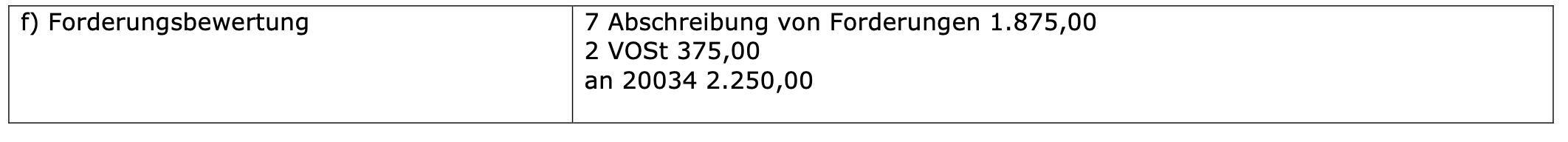